ДЕПАРТАМЕНТ ОСВІТИ  І НАУКИ ОДЕСЬКОЇ ОБЛАСНОЇ ДЕРЖАВНОЇ АДМІНІСТРАЦІЇ
Комунальний заклад вищої освіти «Одеська академiя неперервної освiти Одеської обласної ради»
ЗВІТ РЕКТОРА
про діяльність  КЗВО «Одеська академія неперервної освіти Одеської обласної ради» за 2019 рік
2019
Головна мета діяльності Академії у 2019 році
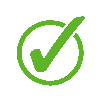 науково-методичне забезпечення 

системи неперервної педагогічної освіти                 Одеської області;

підготовки керівних і педагогічних працівників                  до розбудови                              Нової української школи
Пріоритетні завдання на 2019 рік
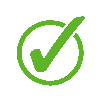 створення оптимальних умов для модернізації післядипломної освіти педагогів та управлінців;
забезпечення потреб та інтересів освітян області у професійному зростанні;
науково-методичний супровід та методичне забезпечення професійної діяльності педагогів, які працюють з дітьми з ООП;
розвиток інформаційно-освітнього простору;
науково-методичний супровід і моніторинг професійного розвитку педагогічних, управлінських та методичних кадрів регіону;
підвищення результативності наукової діяльності;
забезпечення ефективного науково-методичного супроводу впровадження інновацій в освітній процес закладів області.
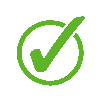 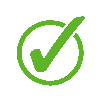 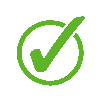 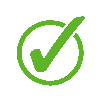 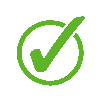 Корпоративний розвиток та взаємодія науково-педагогічних працівників Академії
ХI міжнародна  виставка «Інноватика в сучасній освіті»
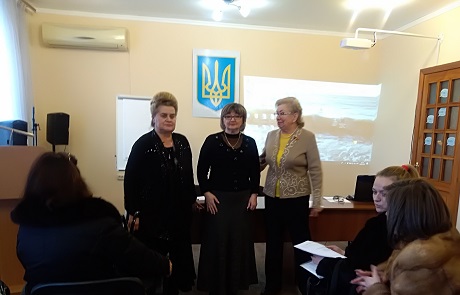 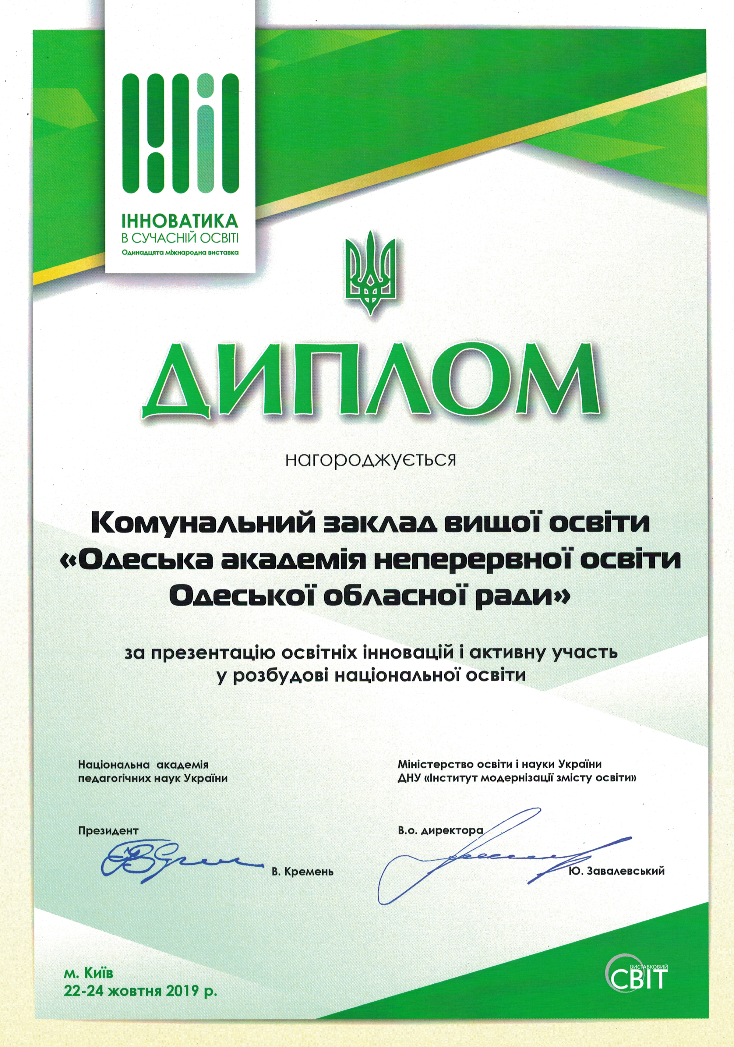 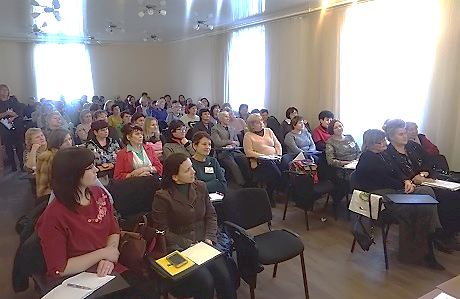 Міжкафедральний теоретико-методологічний семінар «Концептуальні засади професійної зрілості педагога в умовах викликів часу»
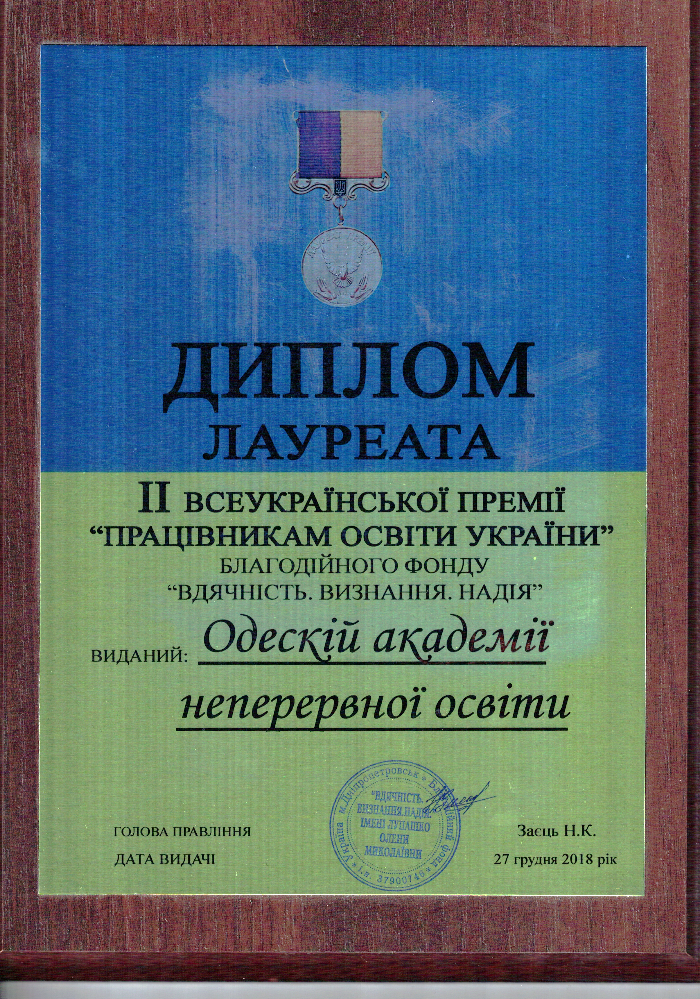 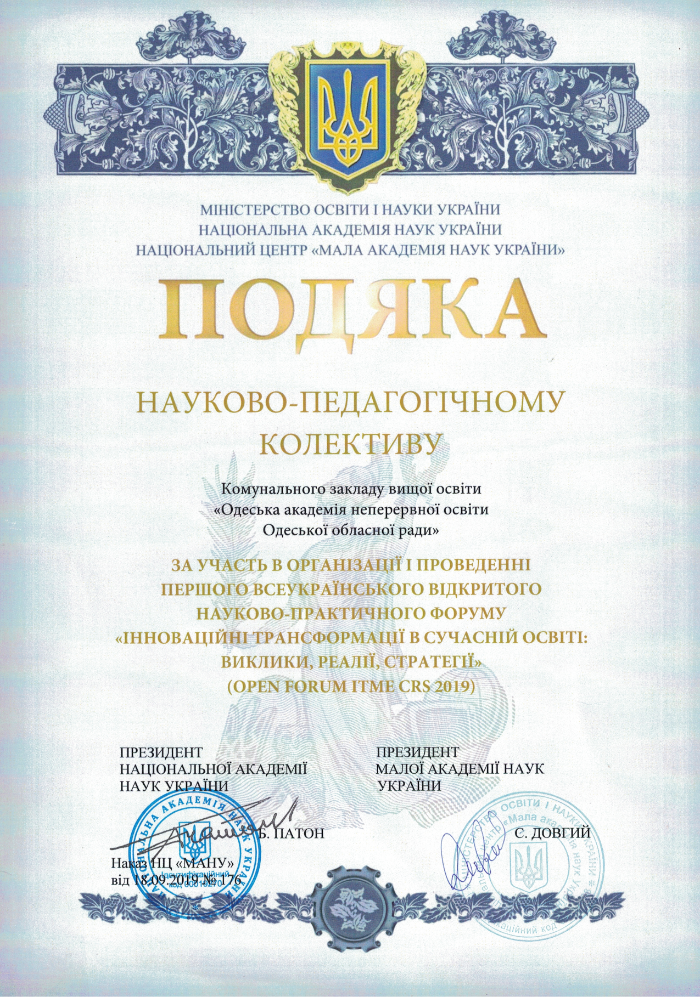 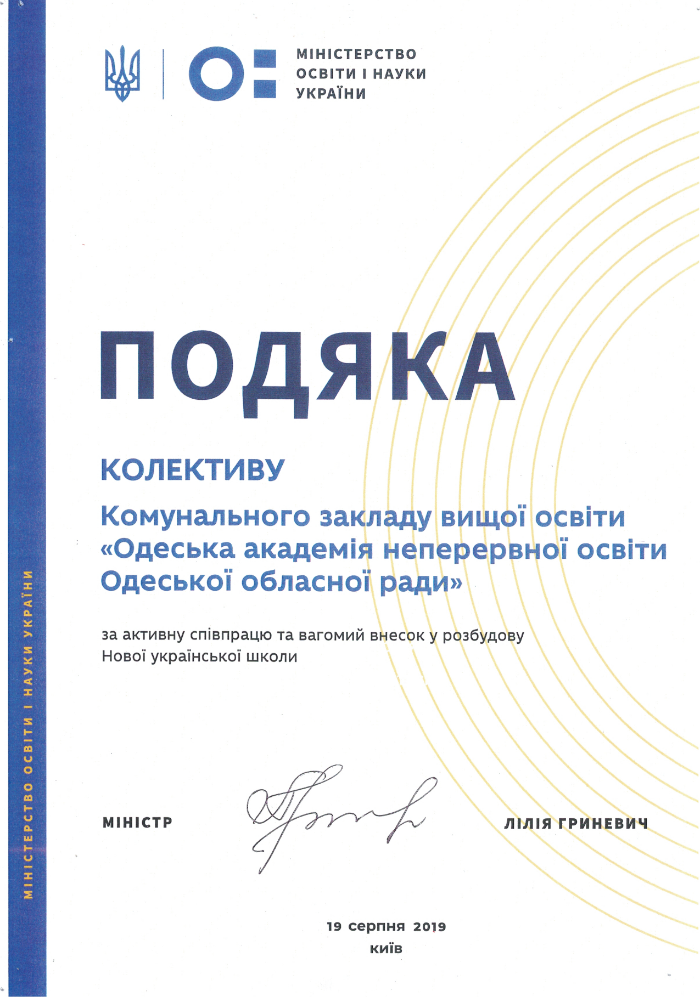 Вчена рада Академії
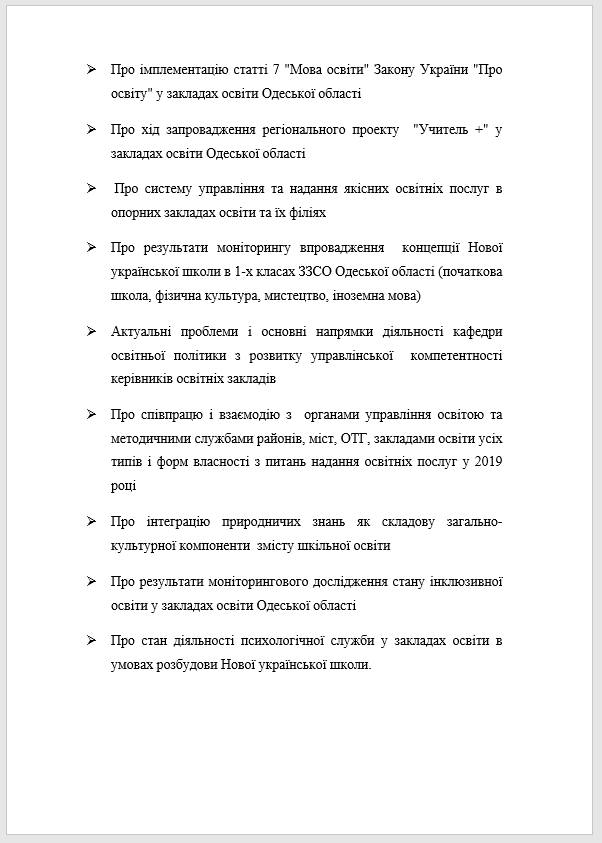 7 
засідань
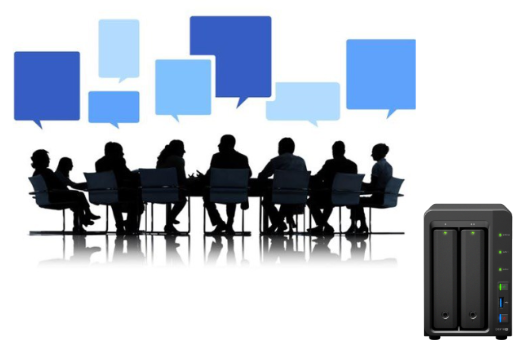 І Всеукраїнська науково-практична конференція 
«Педагогічна наука у сучасному вимірі: проблеми і перспективи розвитку»
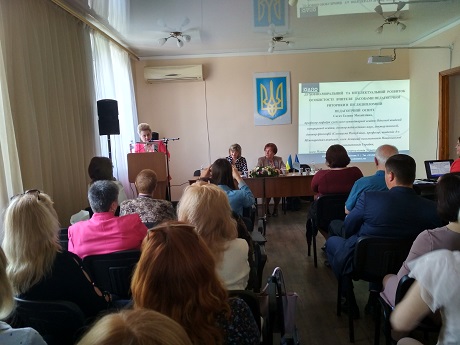 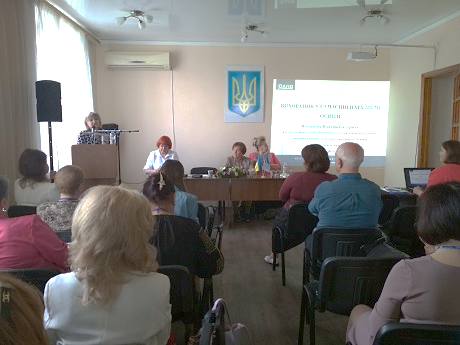 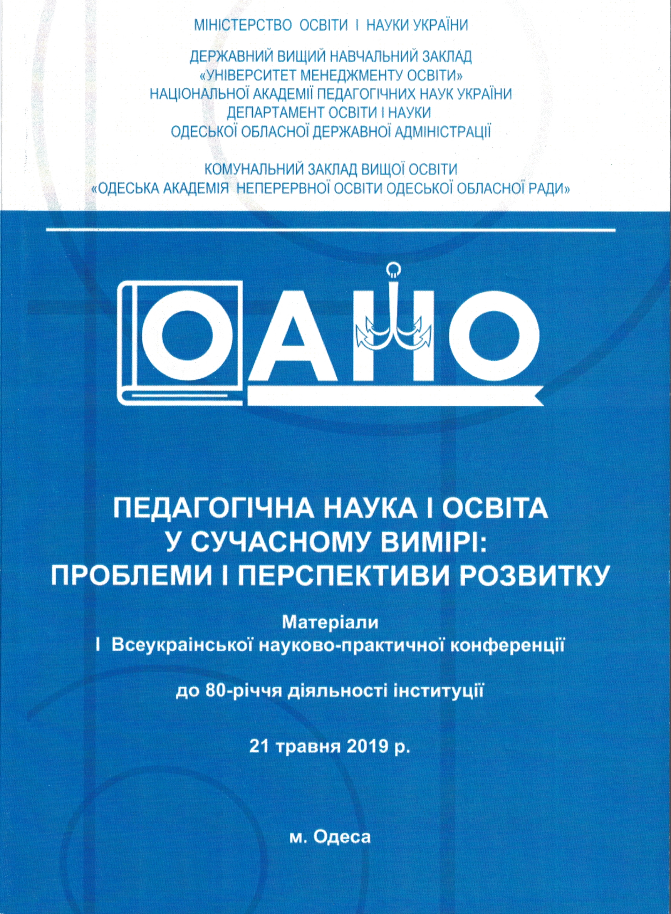 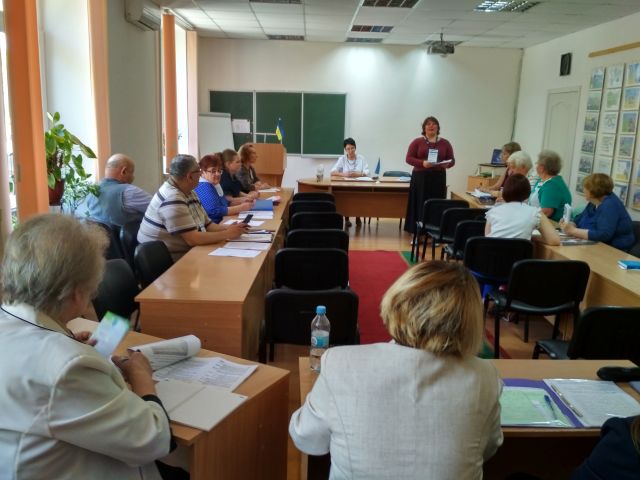 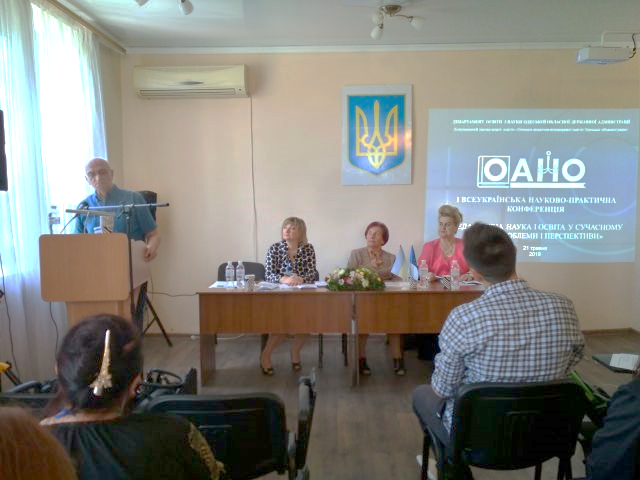 Монографії, підготовлені і опубліковані у 2019 році
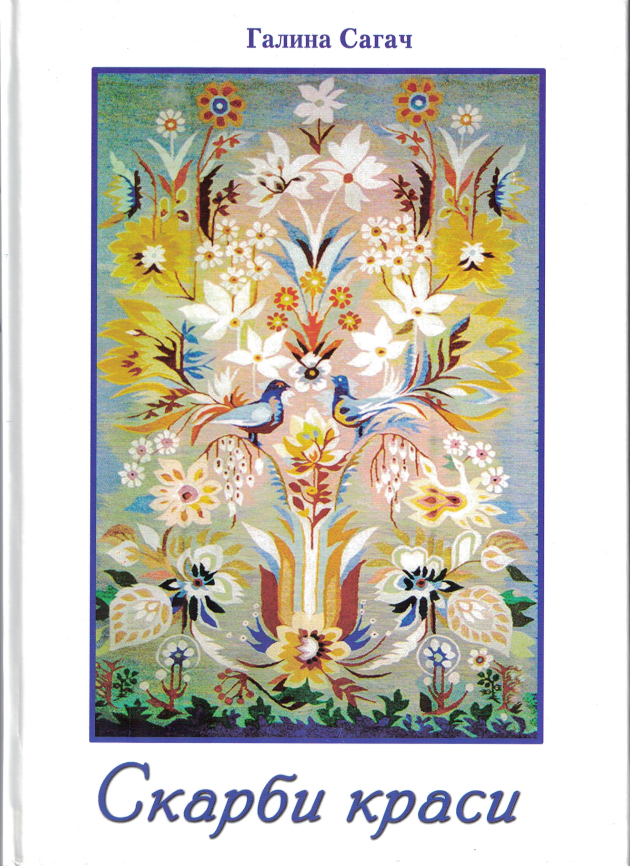 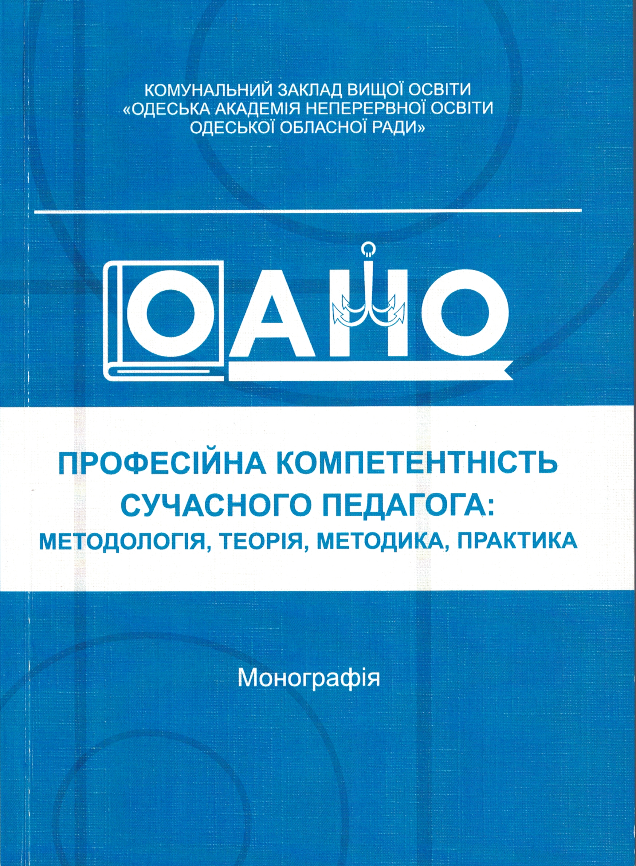 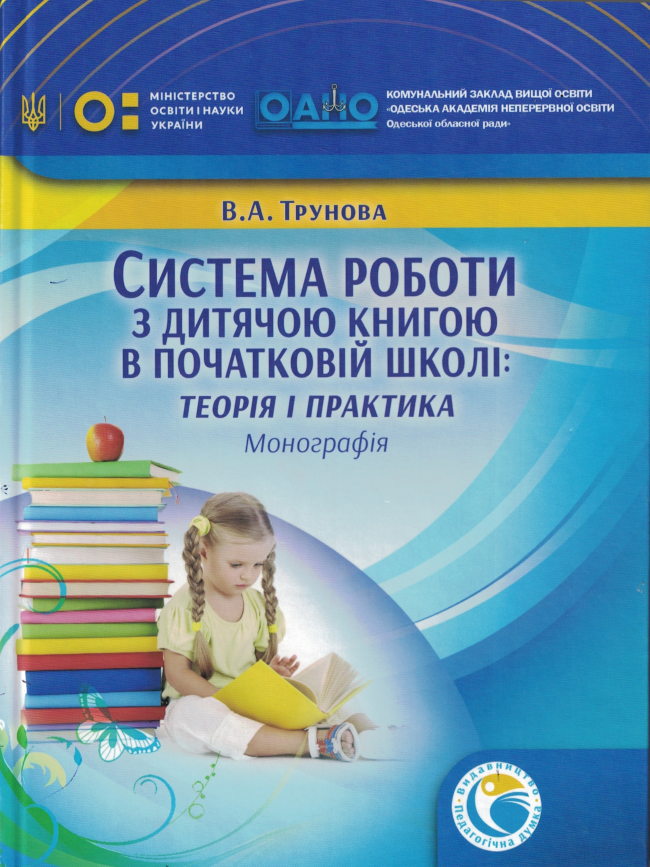 Ліцензування на здійснення освітньої діяльності  у сфері вищої освіти
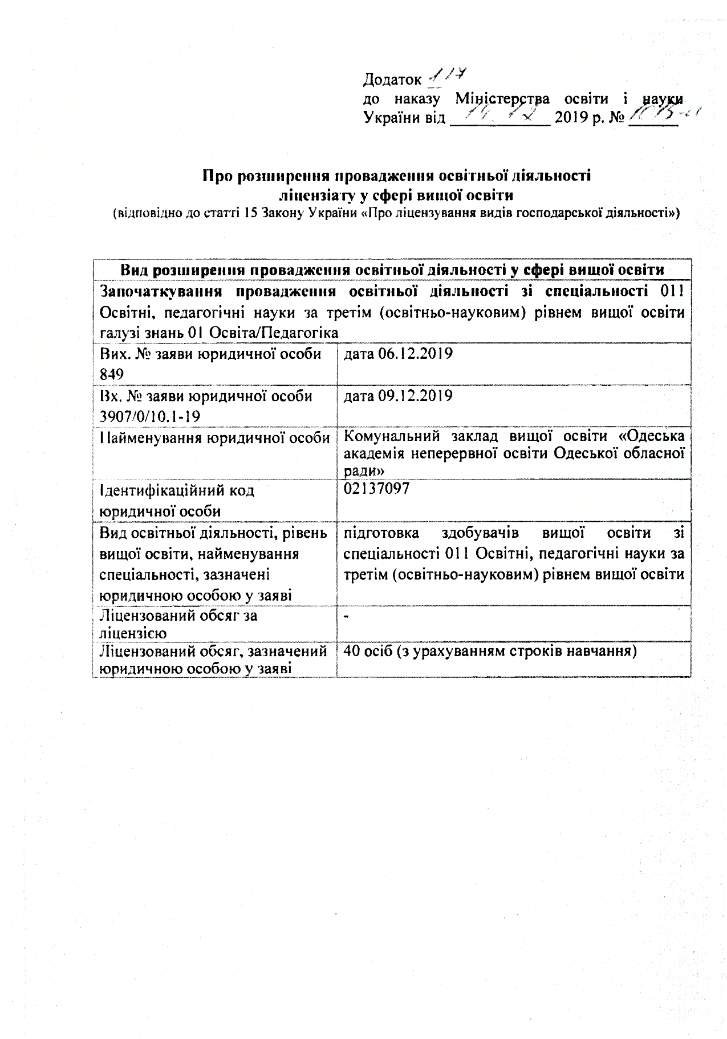 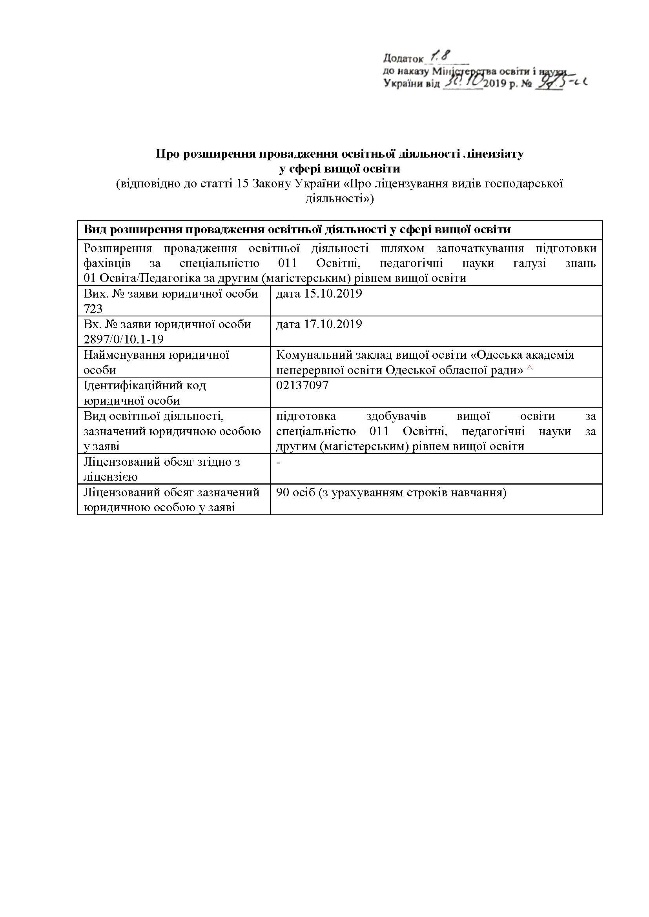 підготовка магістрів (011. Освітні педагогічні науки: «Освітній менеджмент», «Середня освіта», «Підготовка викладачів для вищої освіти»)
підготовка докторів філософії (011. Освітні педагогічні науки: аспірантура
післядипломна освіта керівників закладів освіти всіх рівнів, викладачів середньої та вищої школи, для осіб з вищою освітою («Підвищення кваліфікації», спеціалізація 011)
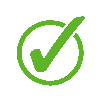 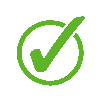 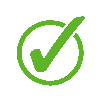 Науково-методична рада Академії
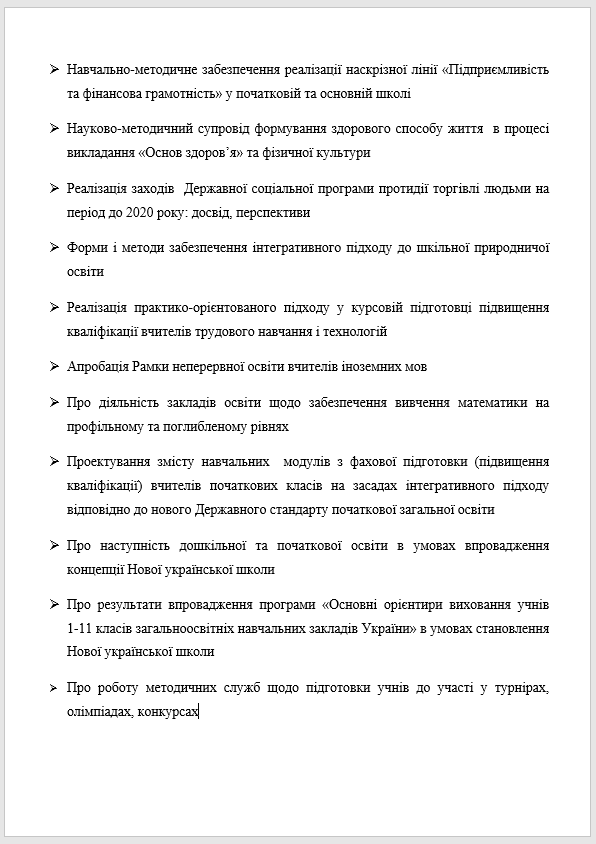 5 
засідань
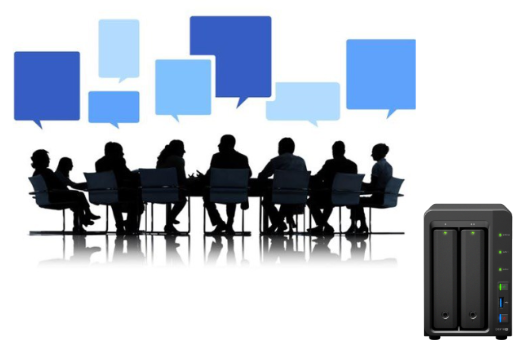 Підвищення кваліфікації у 2019 році
підвищення кваліфікації пройшли
5167 
педагогічних і науково-педагогічних працівників
підвищення кваліфікації              за програмою НУШ пройшли
5732 
педагогічних і
 науково-педагогічних працівників
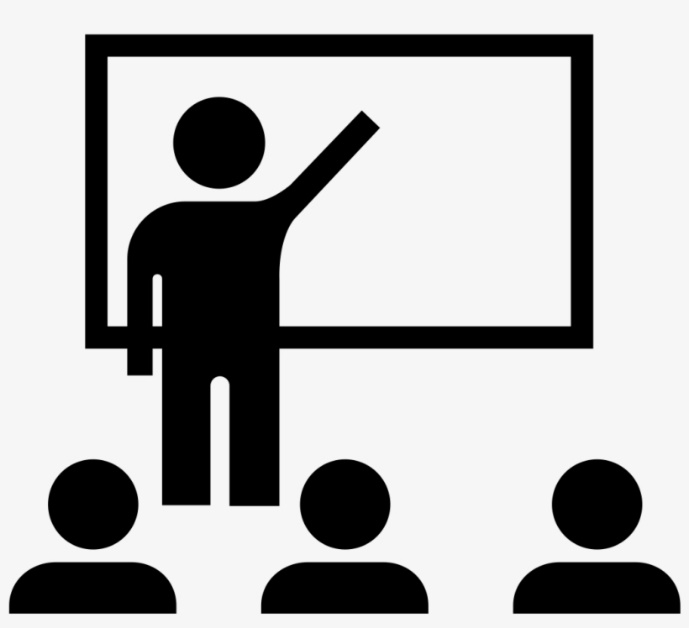 Реалізація Концепції Нової української школи
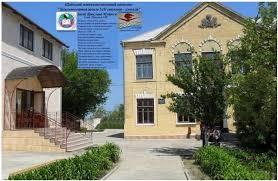 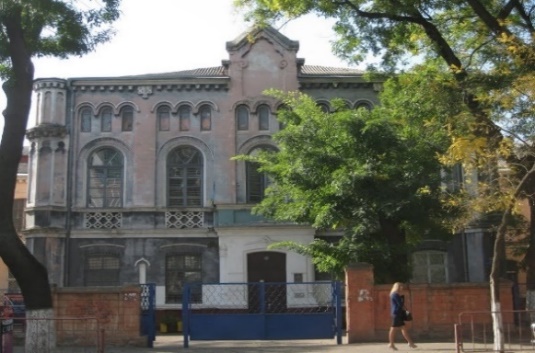 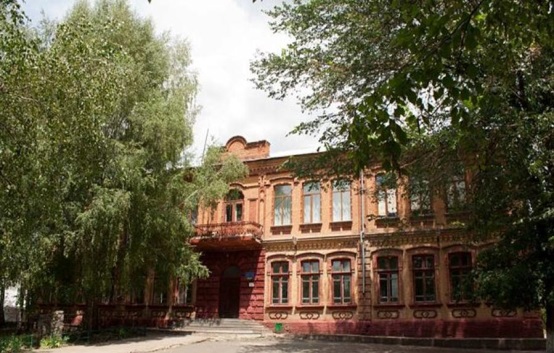 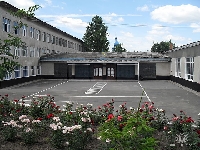 Шабський НВК 
«ЗОШ  І-ІІІ ст. – гімназія»  
Білгород-Дністровського району
Одеська ЗОШ № 26 І-ІІІ ст.
Одеської міської ради
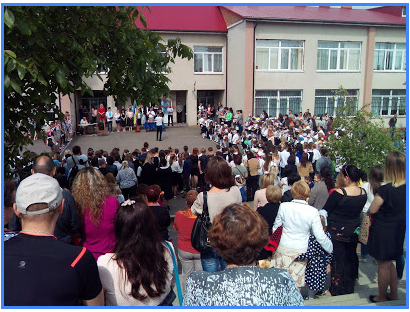 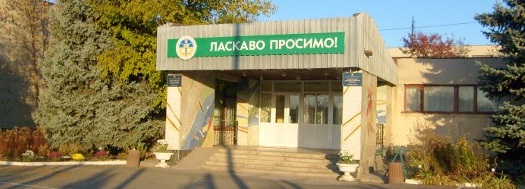 НВК «Балтська ЗОШ І-ІІІ ст. імені Олеся Гончара-ліцей  м. Балти
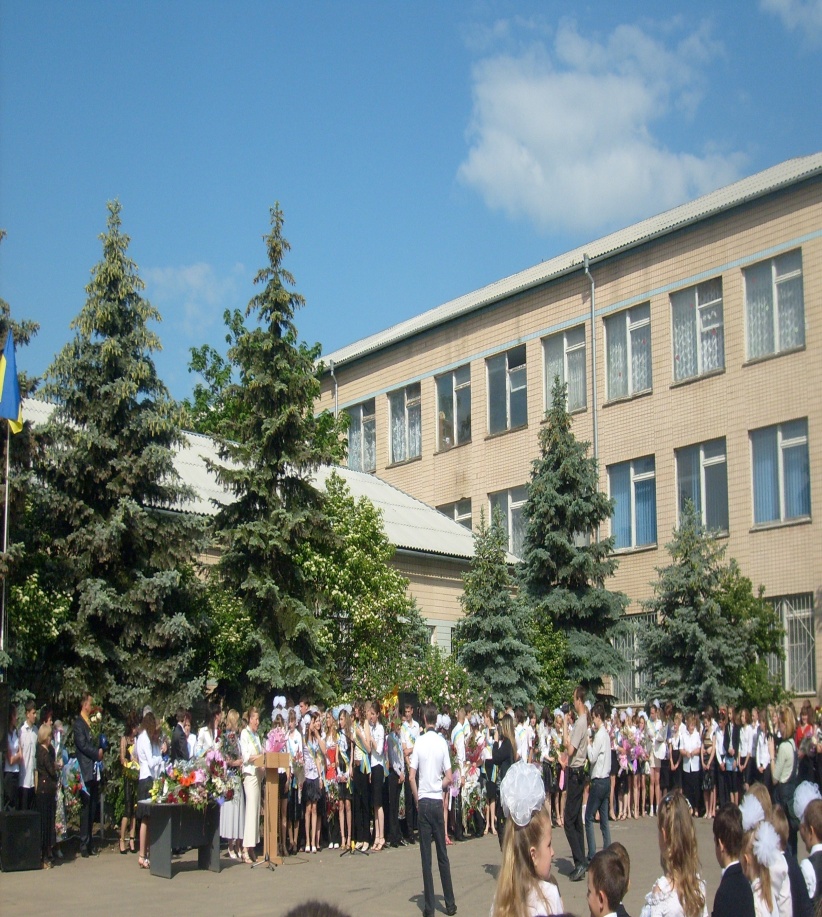 НВК «Балтська ЗОШ І-ІІІ ст. № 2 – гімназія»
Балтської міської ради
Нерубайський НВК «ЗОШ І-ІІІ ст. – гімназія»
Біляївського району
Великодальницький НВК «Школа-гімназія» Біляївського району
Таїровська ЗОШ І-ІІІ ст. 
Овідіопольського району
Реалізація Концепції Нової української школи
3 педагогічних училища області підготували 
501
майбутнього вчителя у рамках проекту «Нове покоління вчителів для 
Нової української школи»
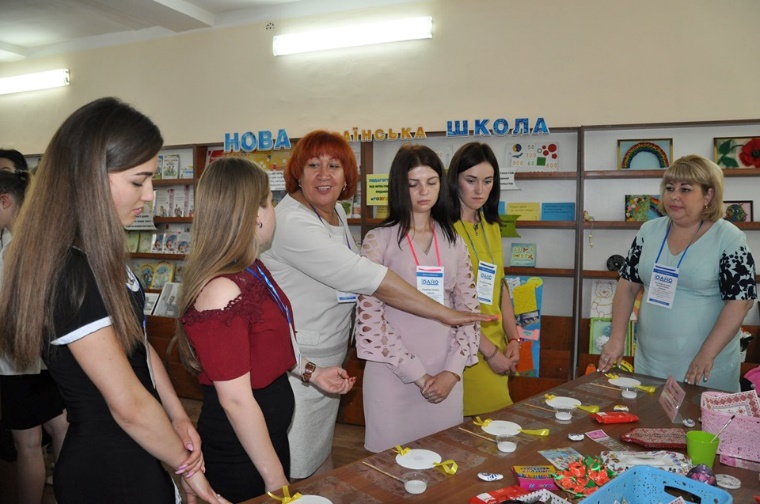 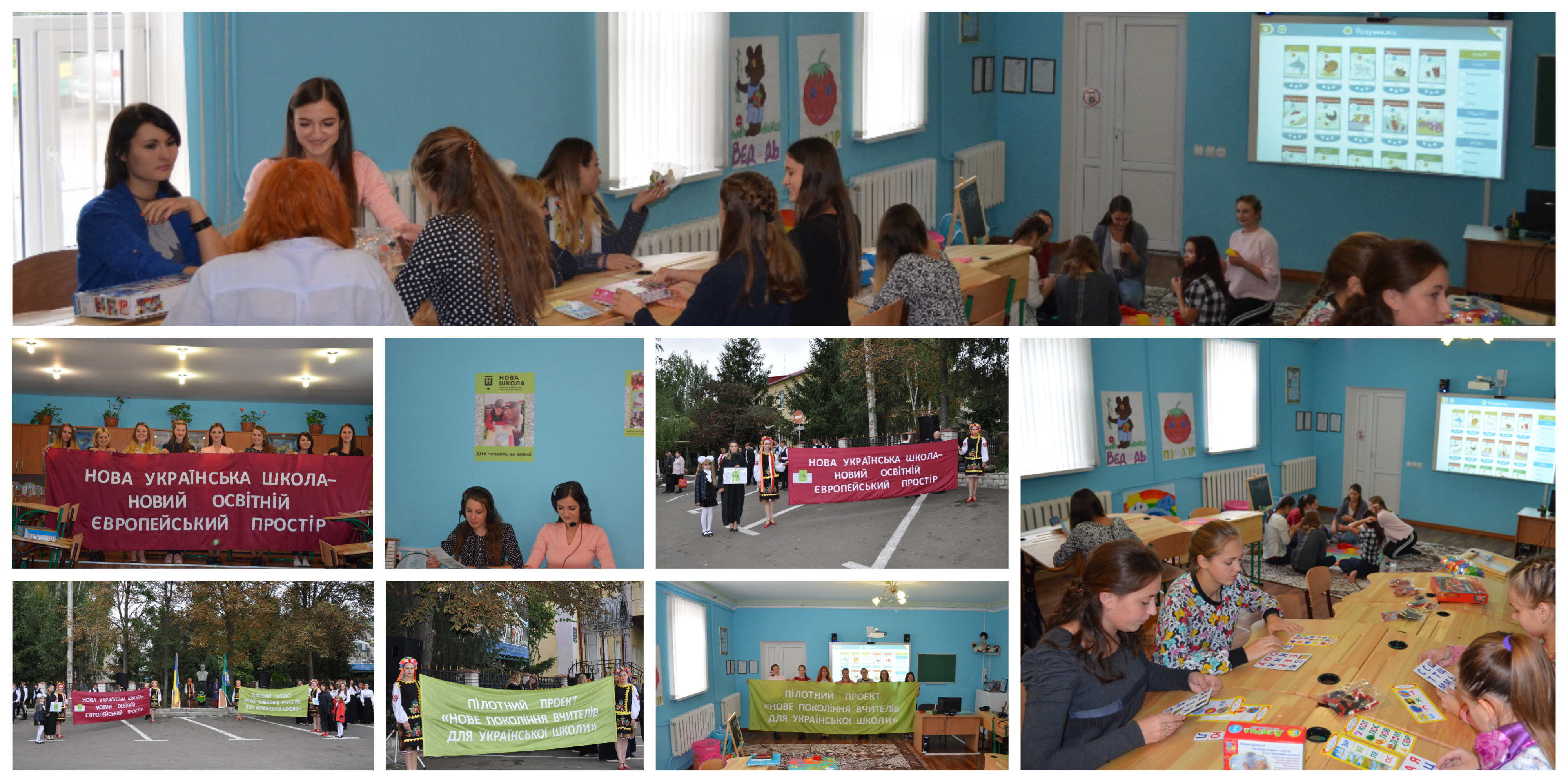 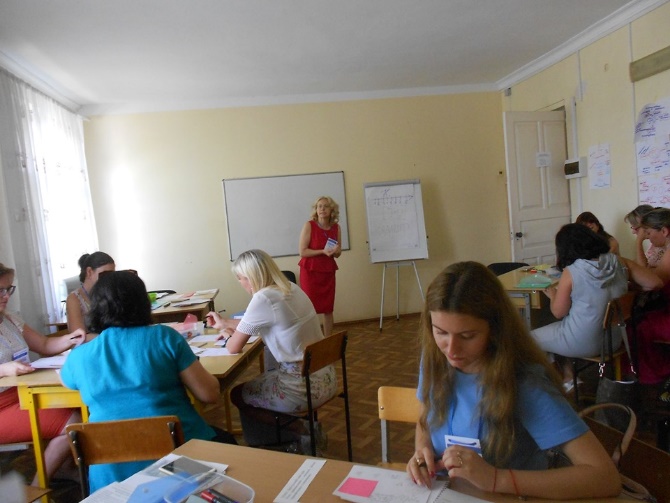 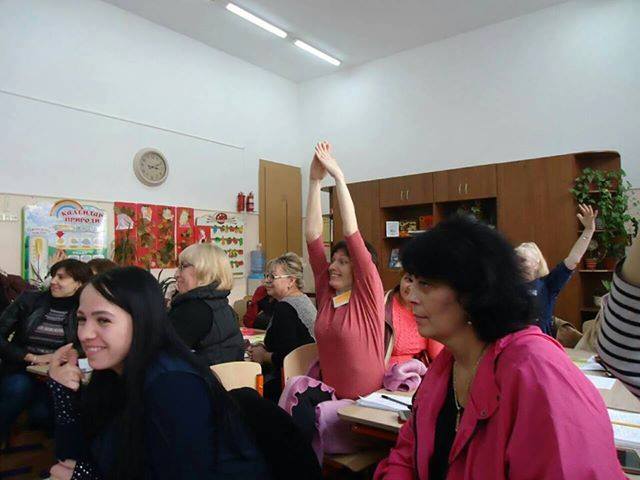 88 
супервізорів
22 
фахівця ІРЦ
693 
заступників директорів
Реалізація Концепції Нової української школи
281
вчитель класів 
з навчанням мовами національних меншин
3033 
вчителя початкових класів
5732                               вчителя
для роботи в 
Новій українській школі
652
директора ЗЗСО
381
асистент вчителя
42
педагоги, які є учасниками експерименту інтегрованого курсу природничих дисциплін
21
педагог пілотних шкіл
498
вчителів іноземних мов
21
тренер для вчителів початкових класів
Проектна діяльність
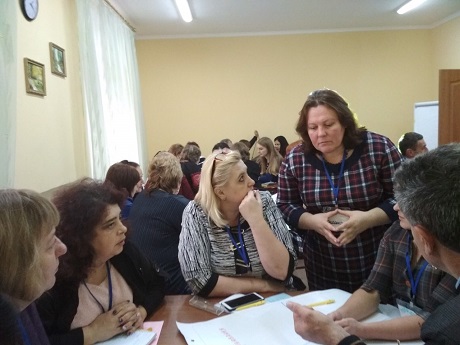 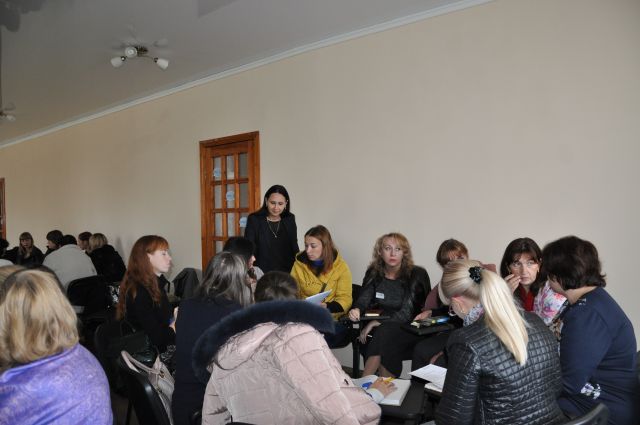 Проект «Компетентності лідерства та менеджменту для ефективного розвитку якості в опорних школах», КультурКонтакт, Австрія
Проект «Інклюзія в Одеській області»
Проектна діяльність
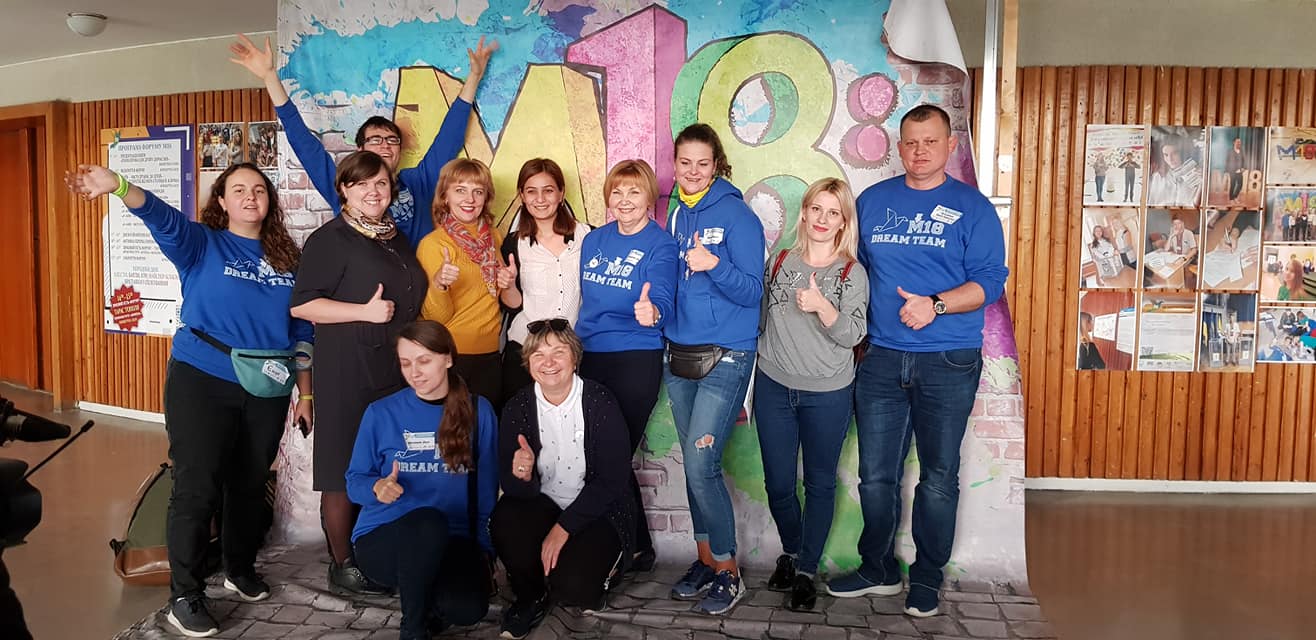 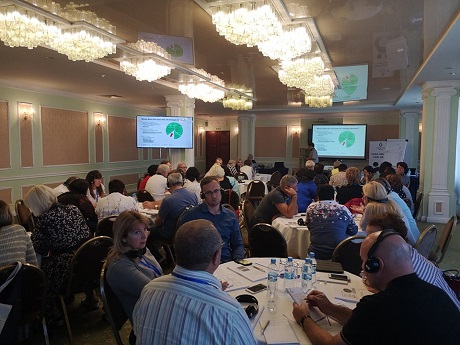 Фінський проект «Навчаємося разом. 
Розбудова потенціалу ІППО»
Міжнародний проект М18«Ми можемо більше!»
Проектна діяльність
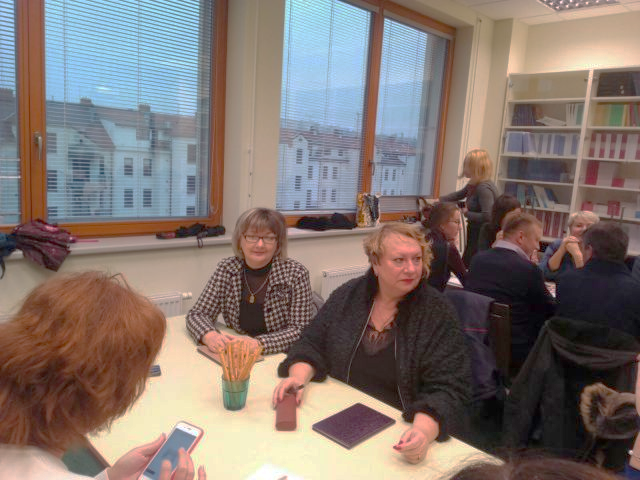 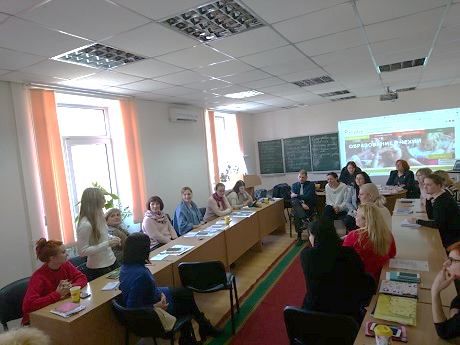 Чесько-український проект «На шляху до інклюзії»
Зміни педагогічних факультетів та університетів у 21 столітті
Міжнародні проекти як основа для всеукраїнських експериментів
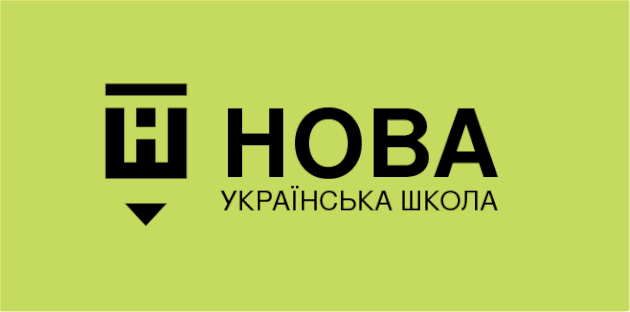 «Навчально-методичне забезпечення підготовки вчителів в умовах реформування освітньої галузі»
«Учитель+»
«Нове покоління вчителів для Нової української школи»
«Одеська обласна школа громадянської партисипації дорослих та молоді «УСі В ДІЇ!».
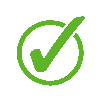 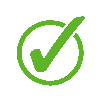 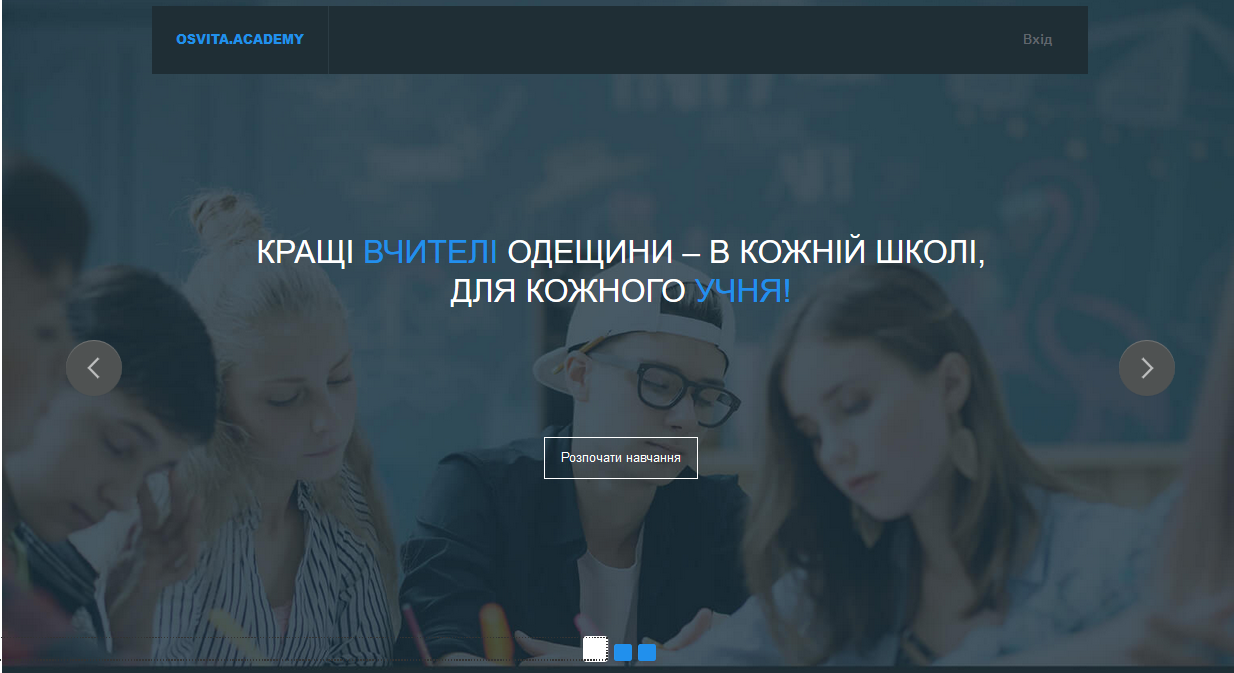 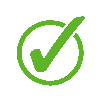 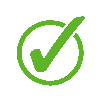 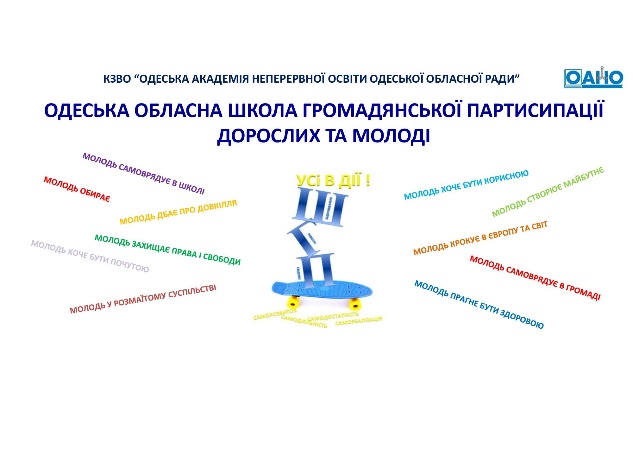 Робота з обдарованою молоддю
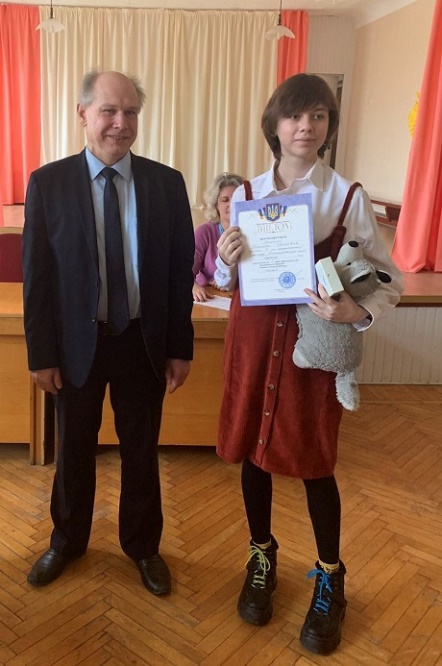 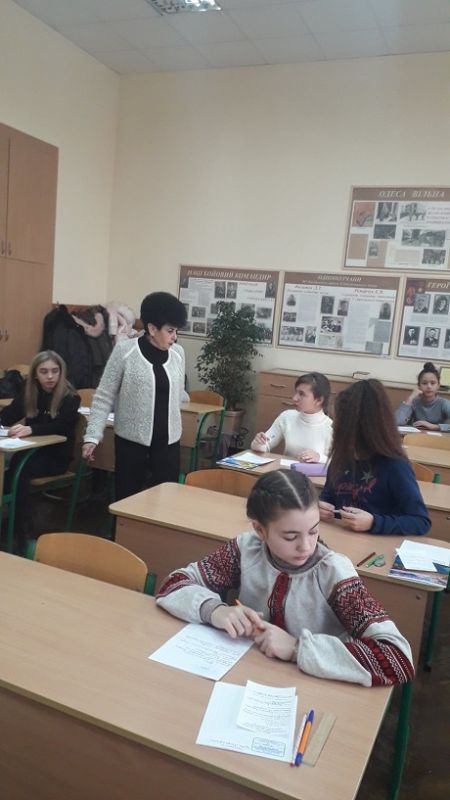 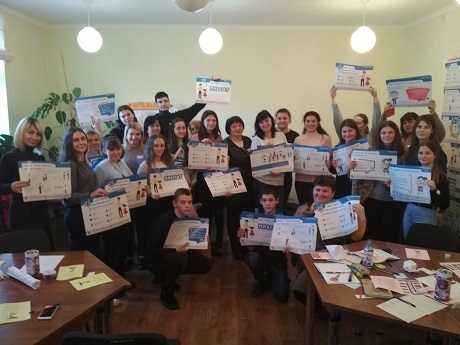 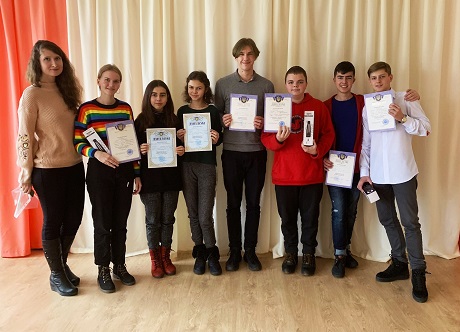 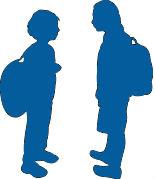 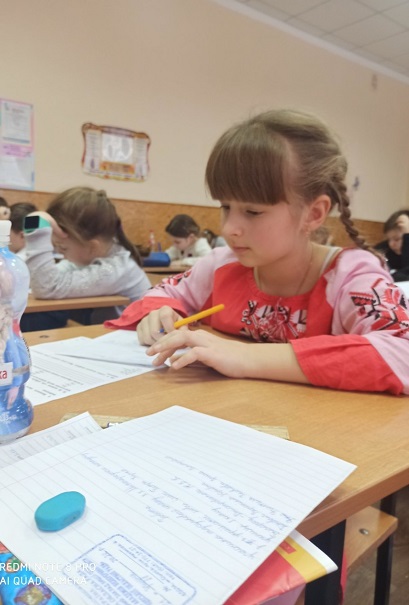 10 тис. 
учнів
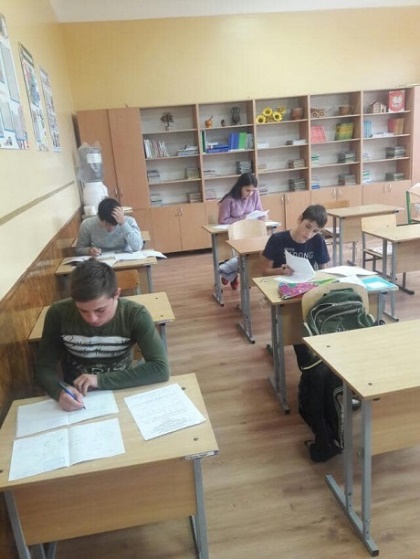 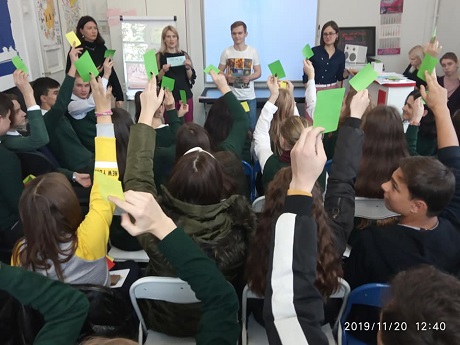 Матеріально-технічне забезпечення
стало
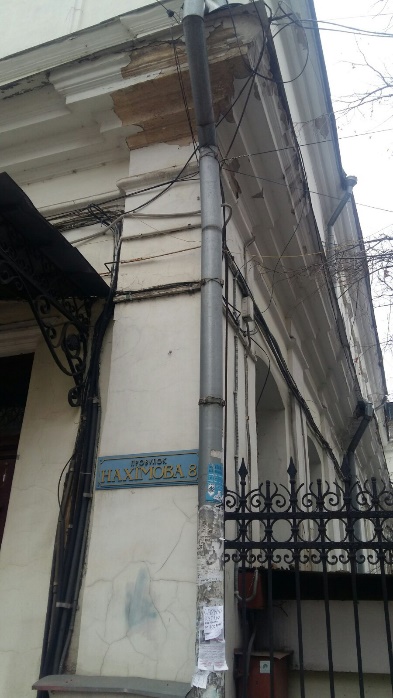 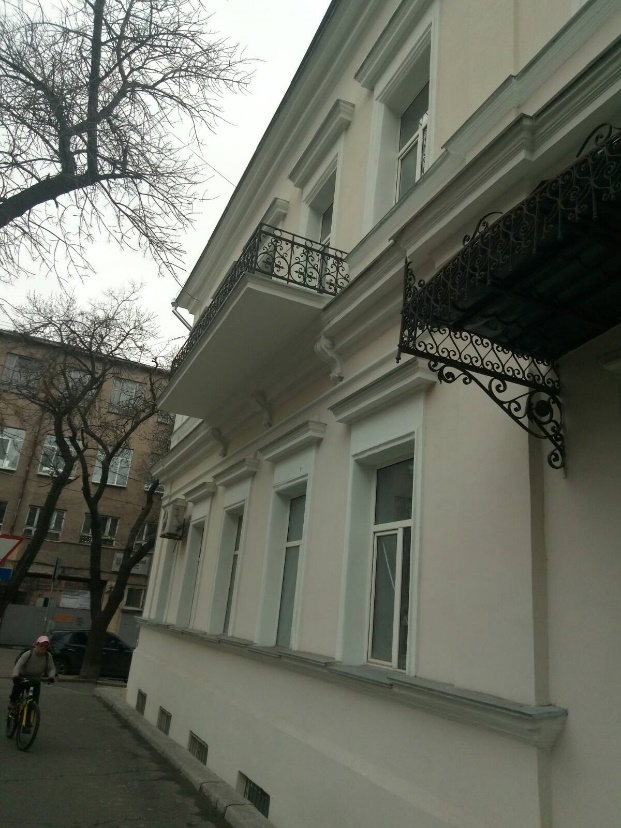 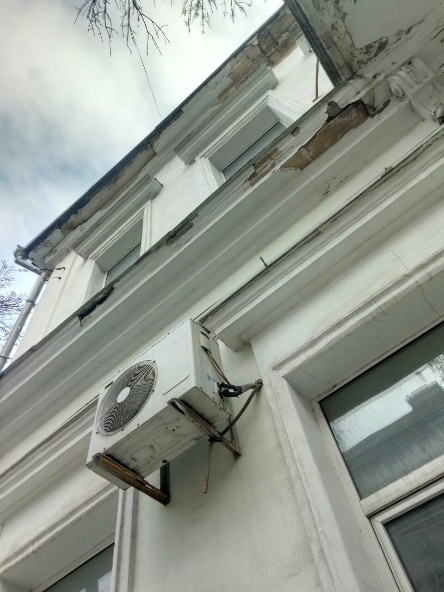 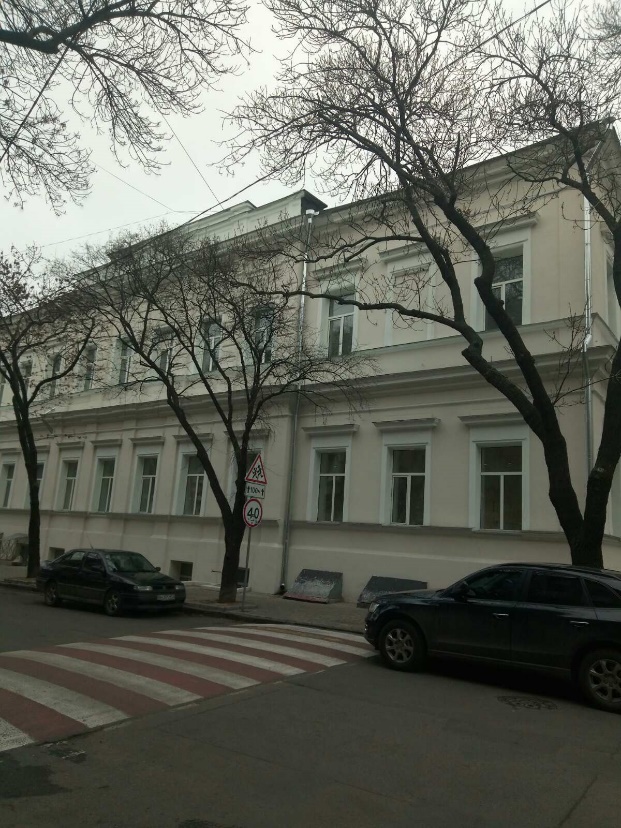 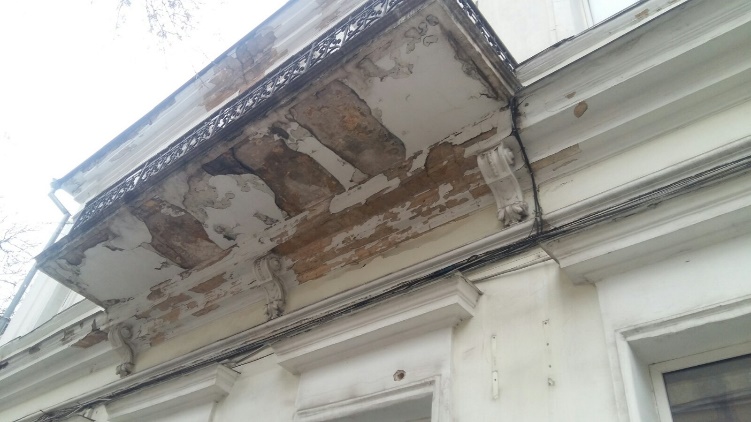 було
Матеріально-технічне забезпечення
стало
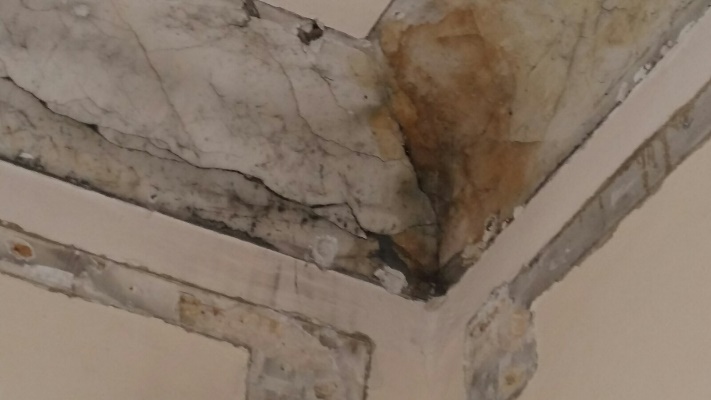 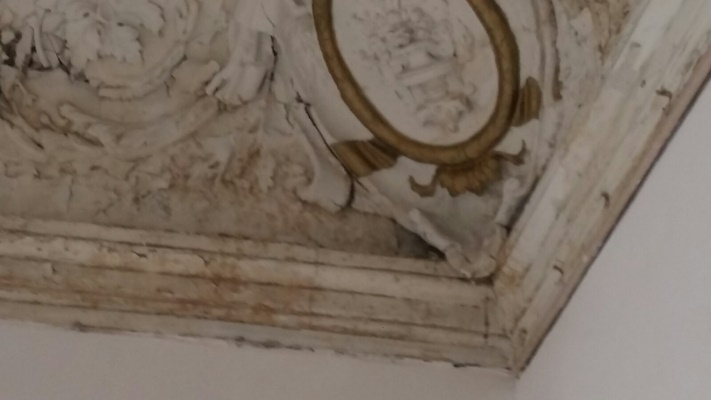 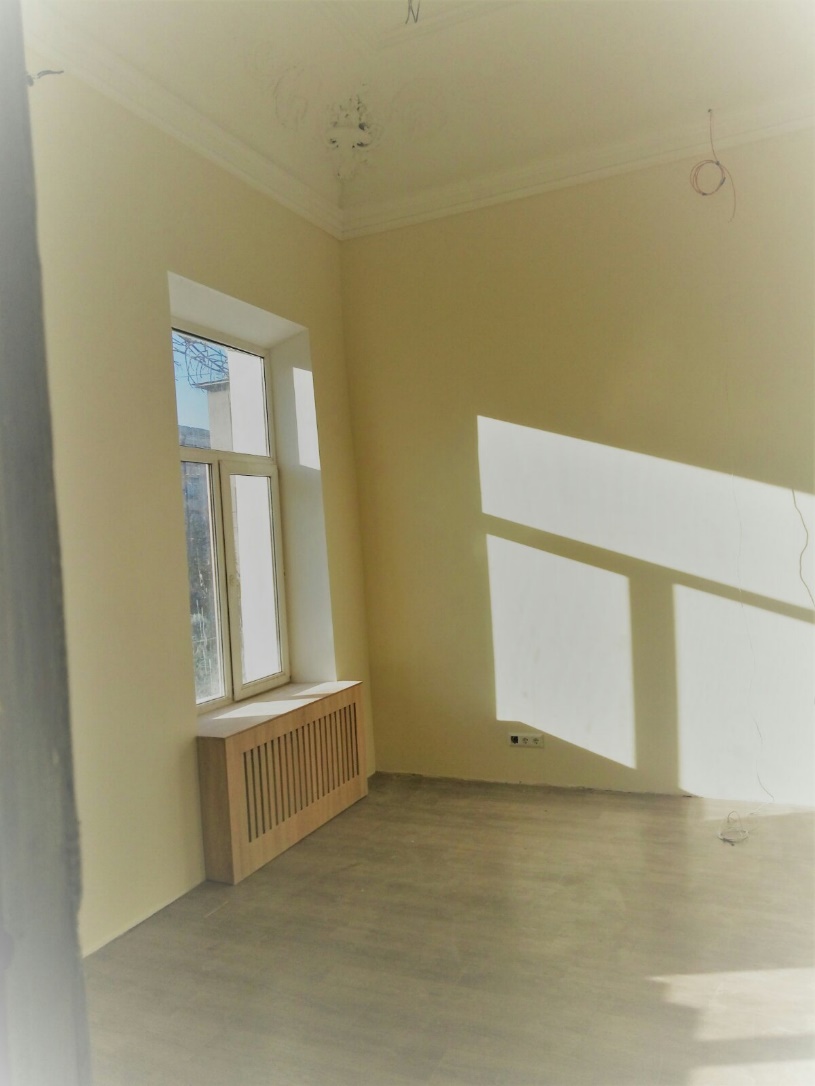 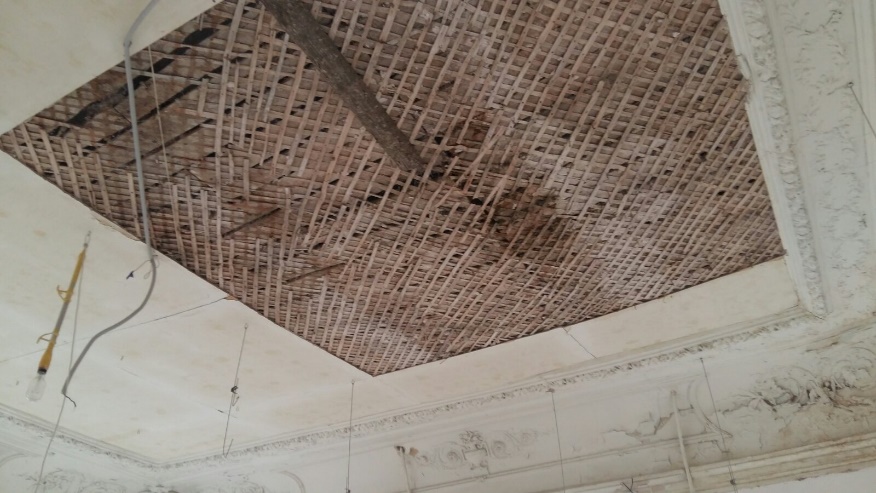 було
Матеріально-технічне забезпечення
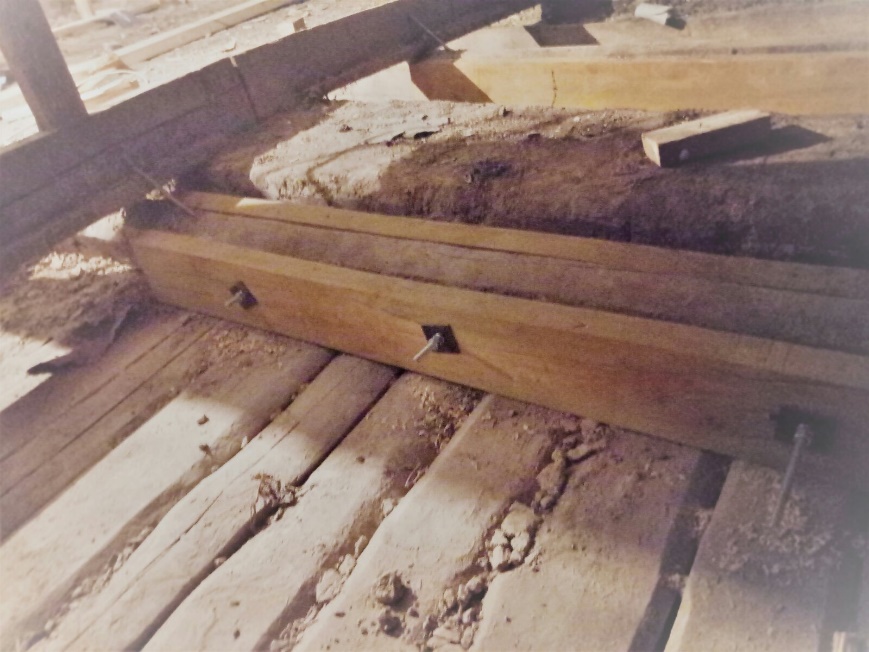 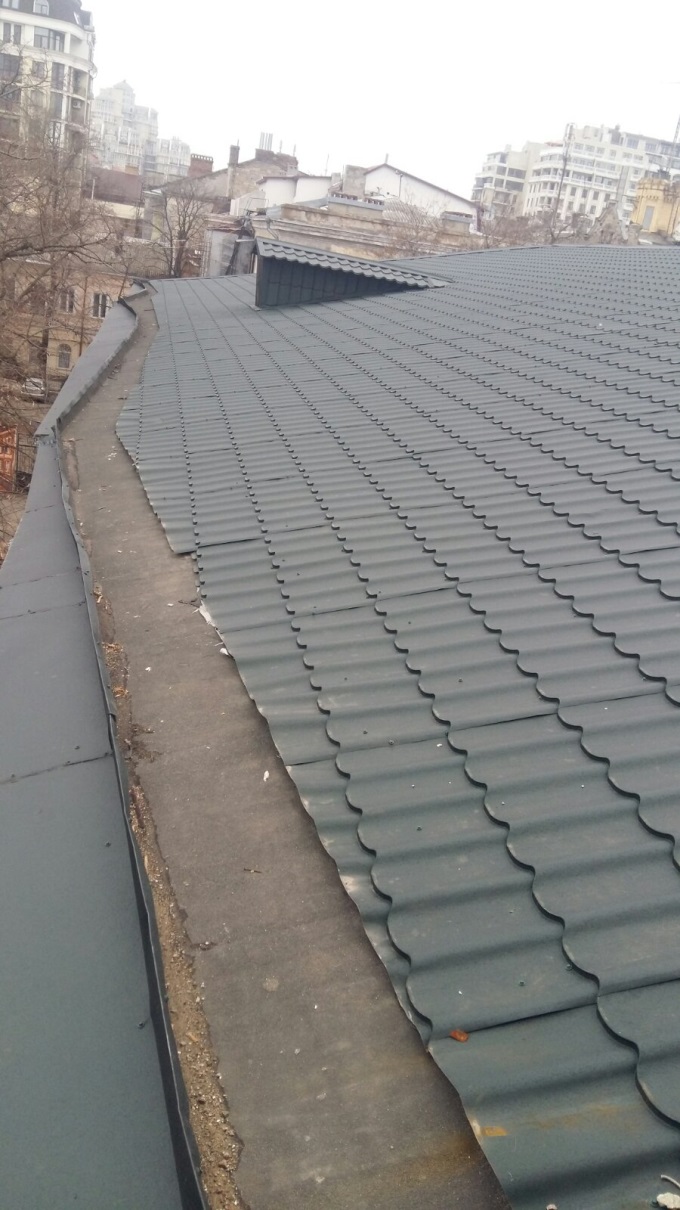 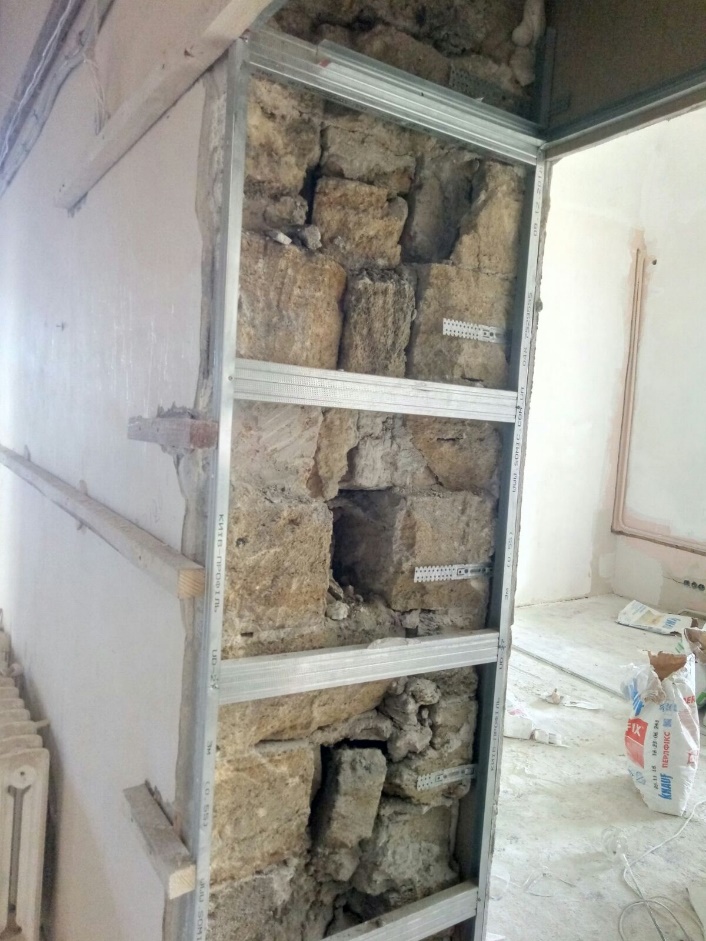 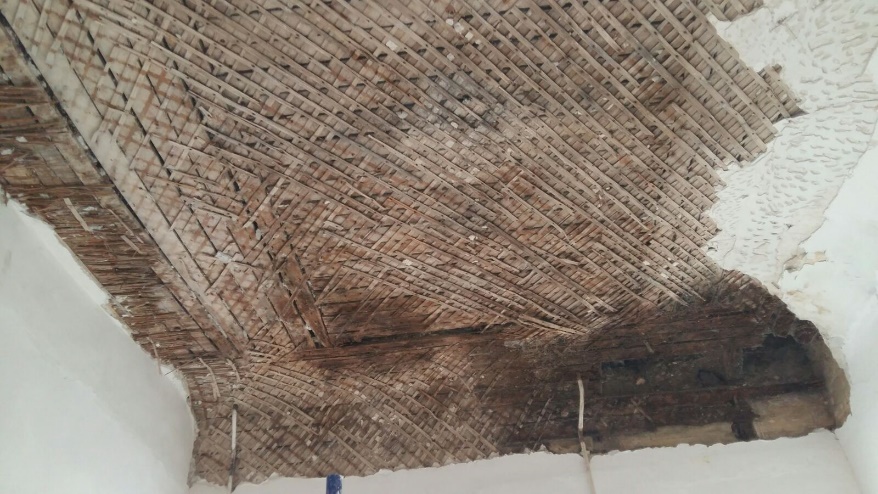 було
Матеріально-технічне забезпечення
стало
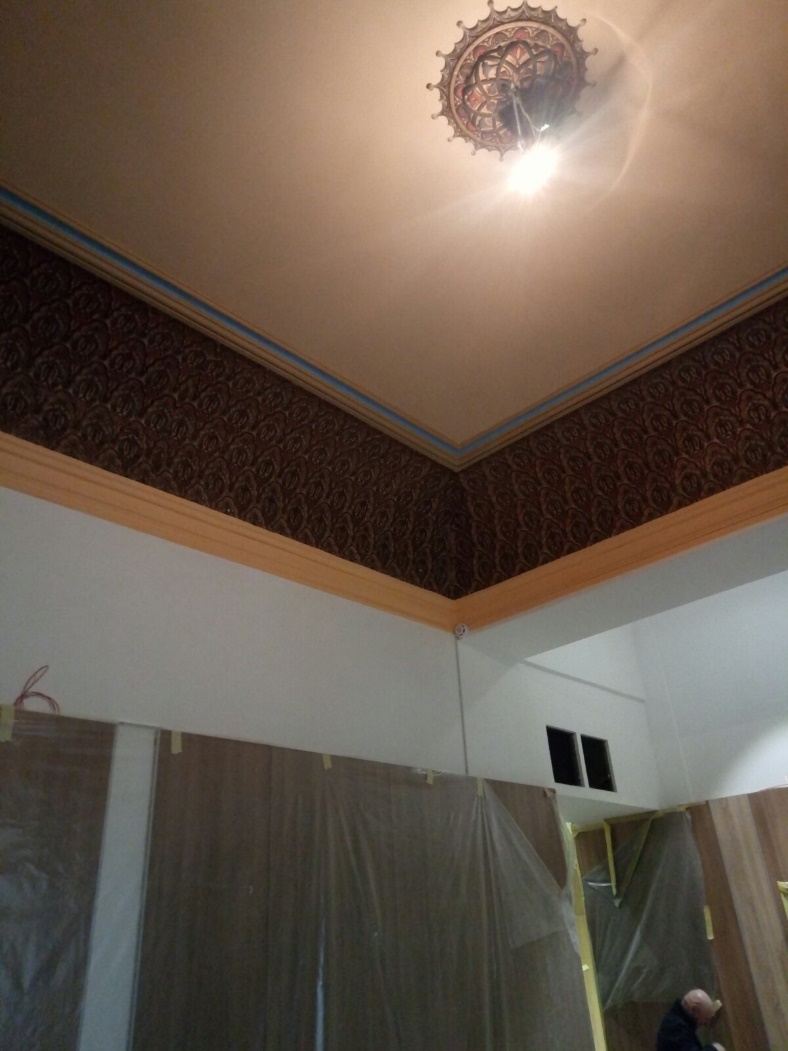 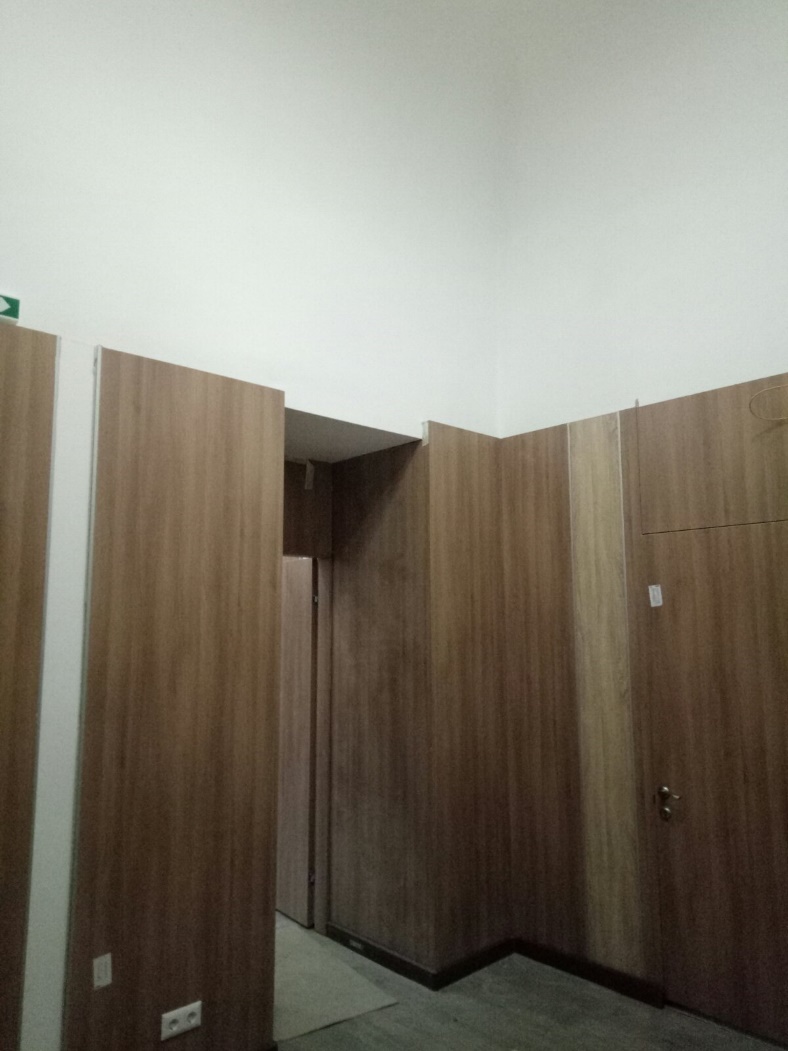 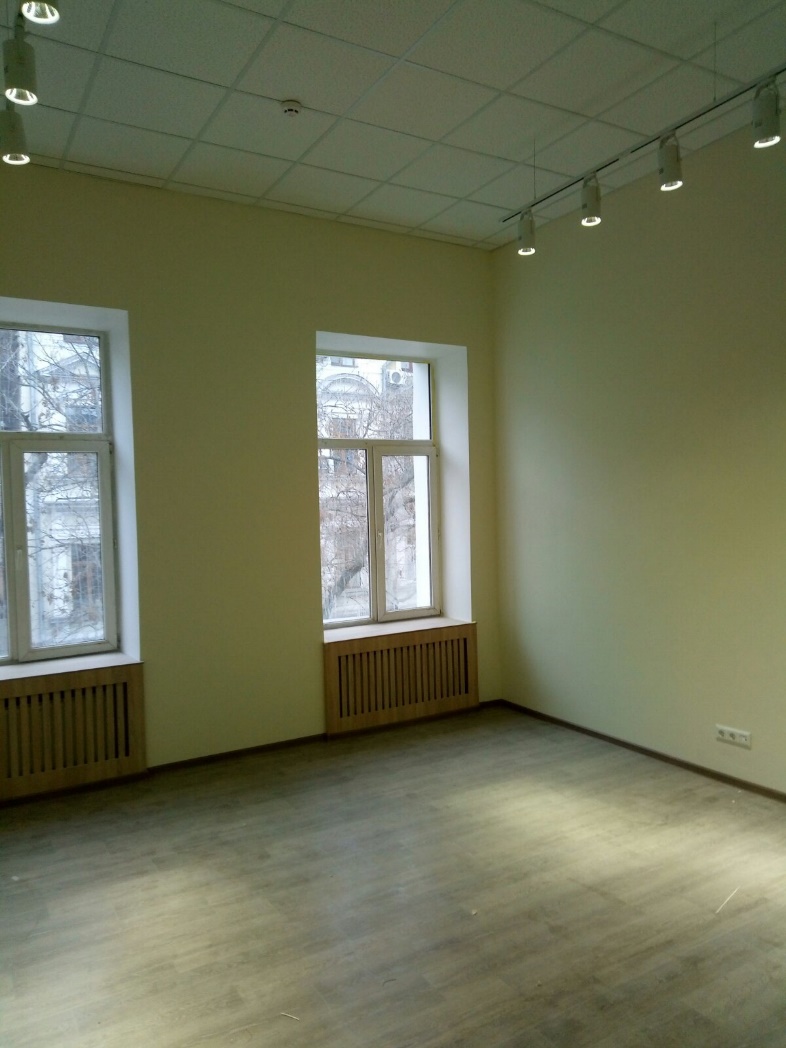 Матеріально-технічне забезпечення
стало
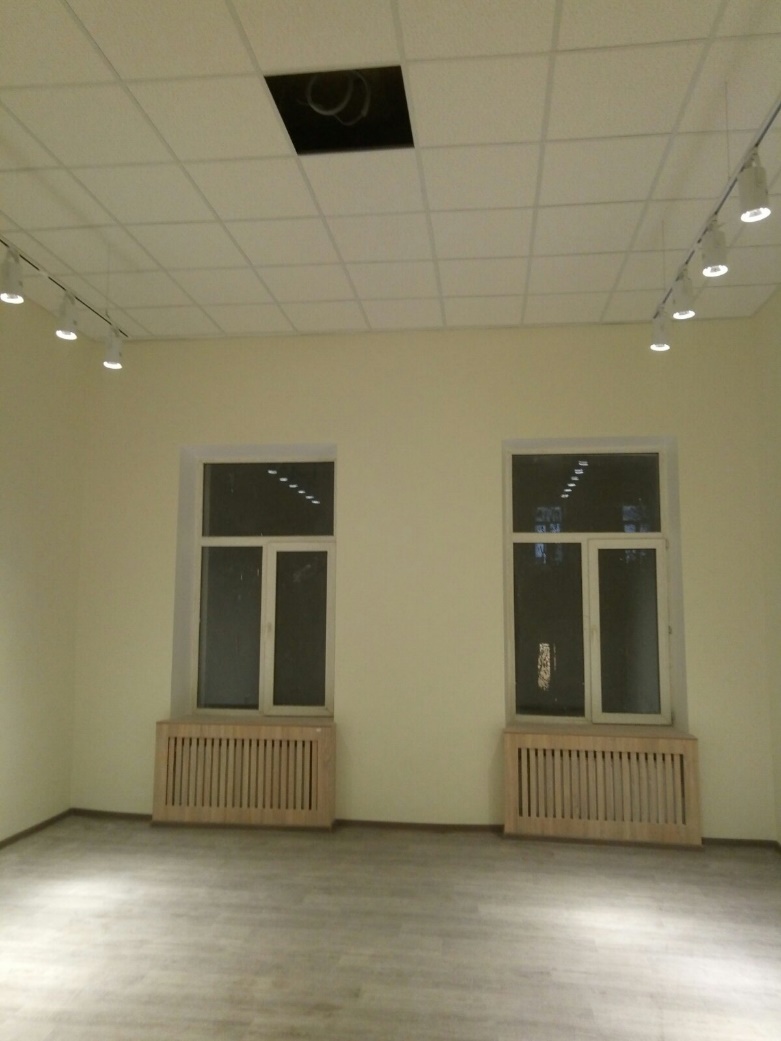 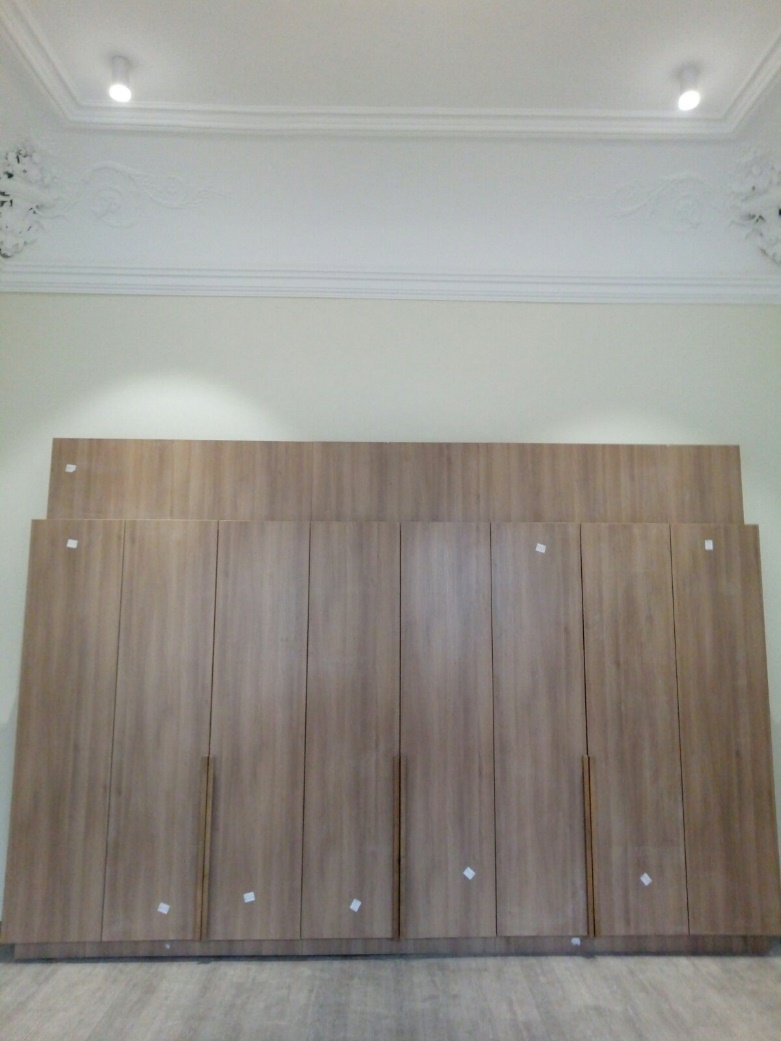 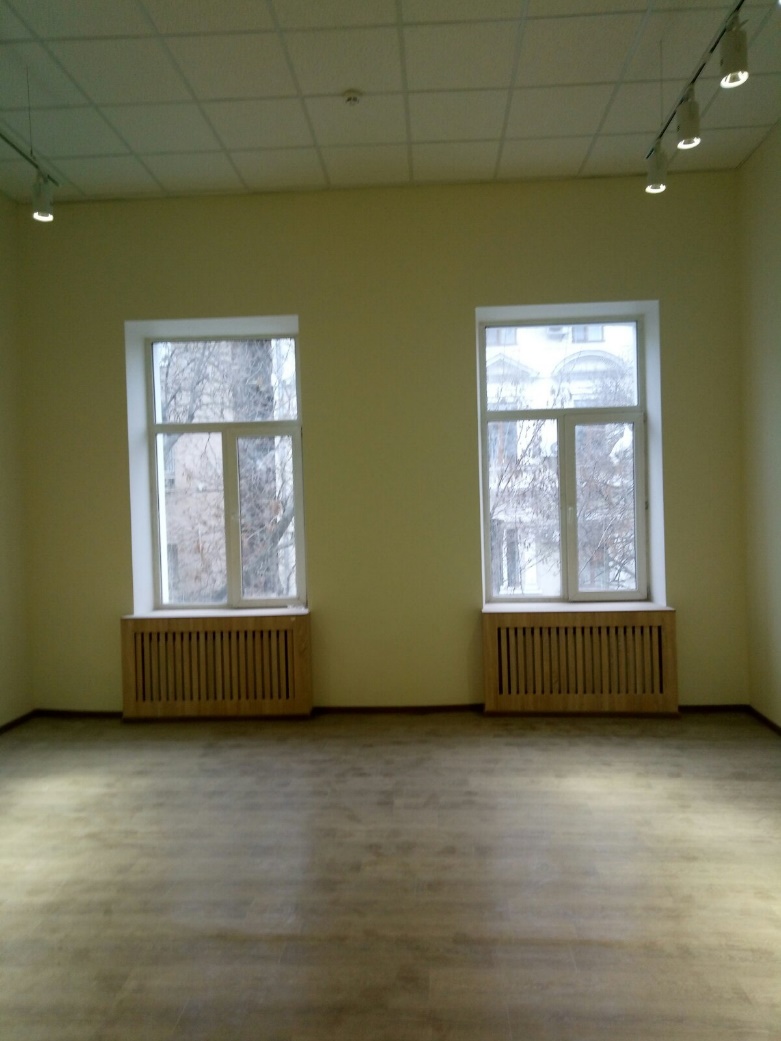 Матеріально-технічне забезпечення
стало
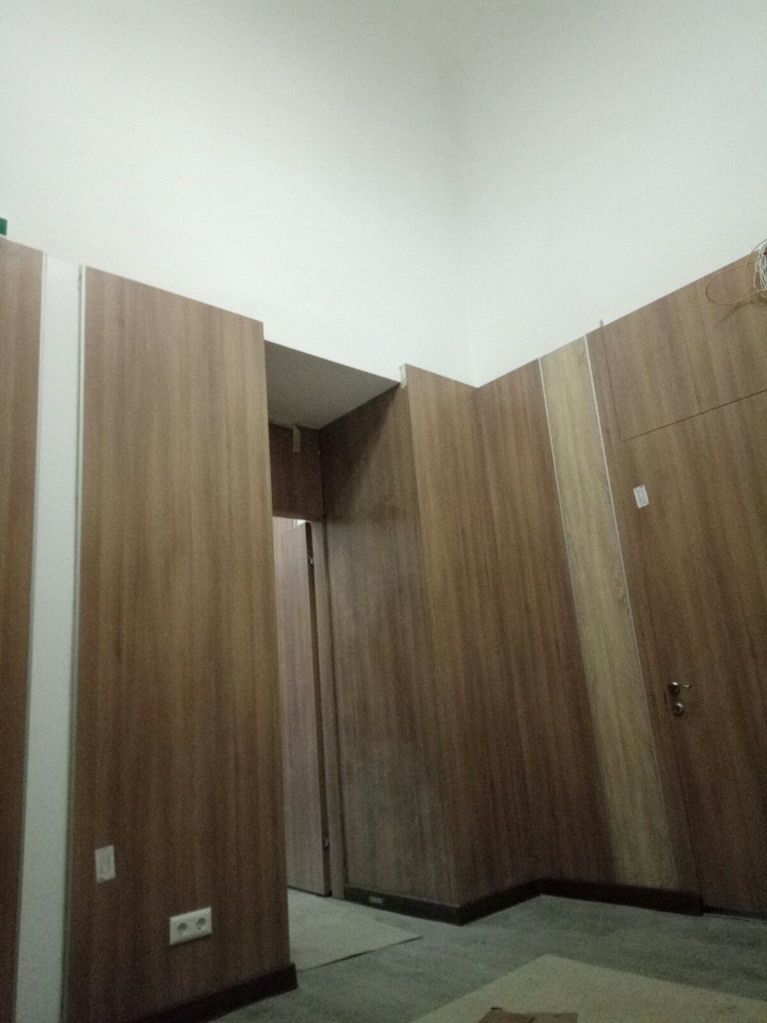 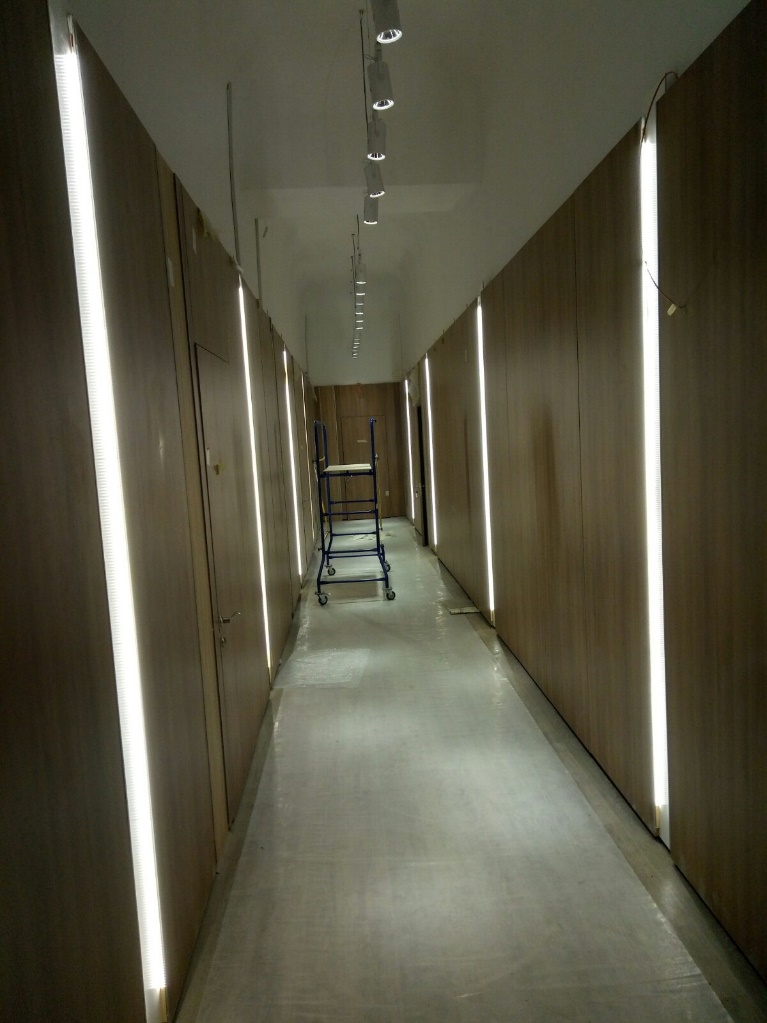 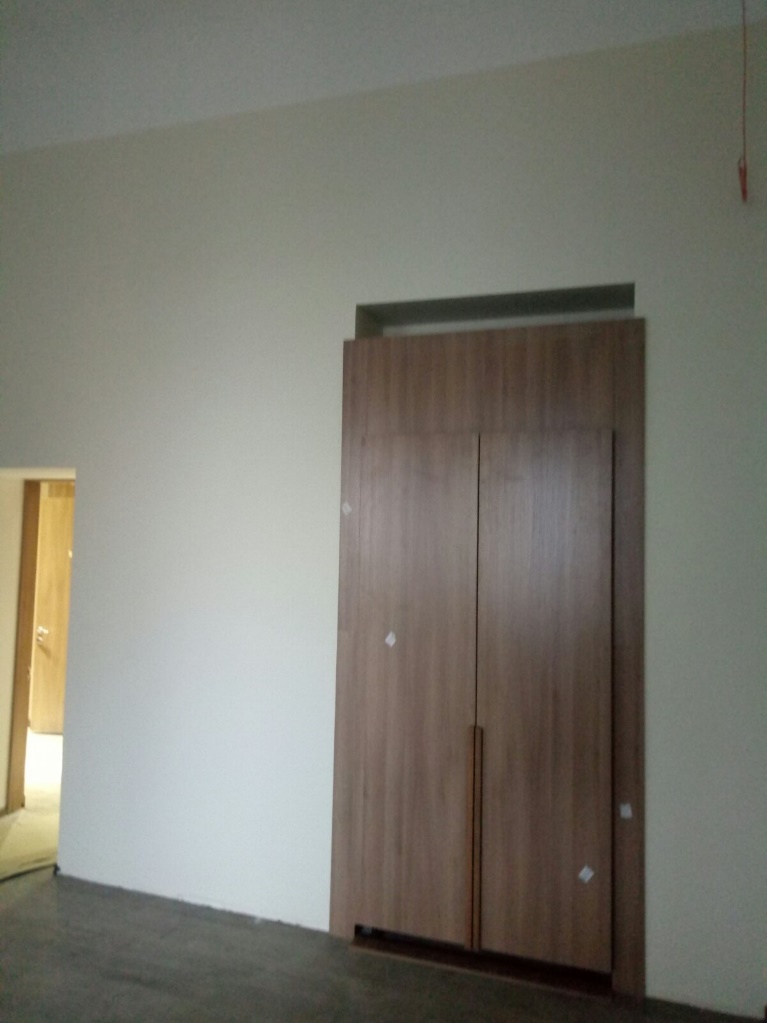 Матеріально-технічне забезпечення
стало
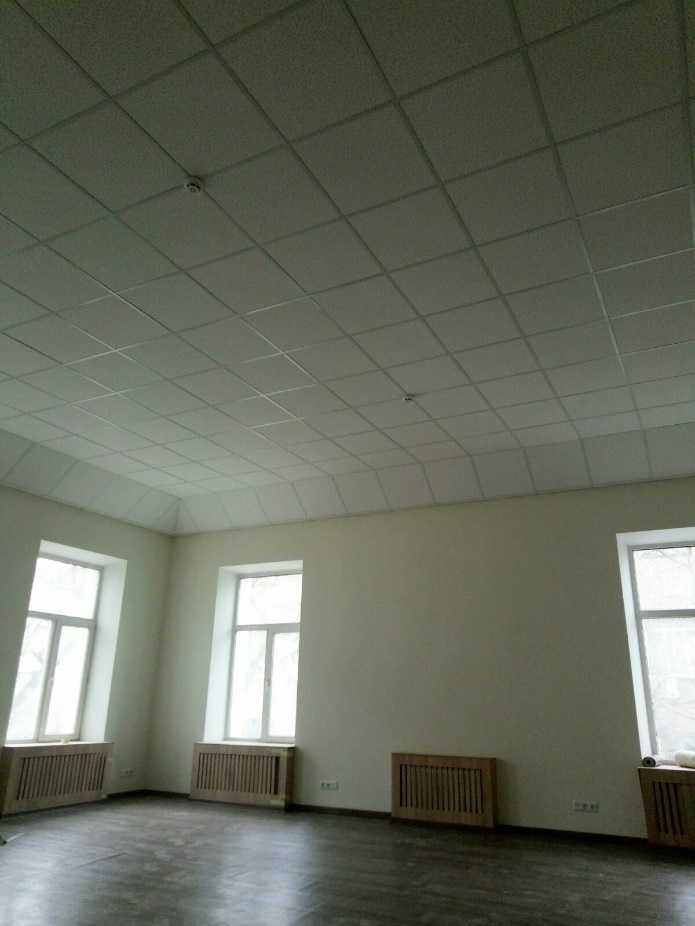 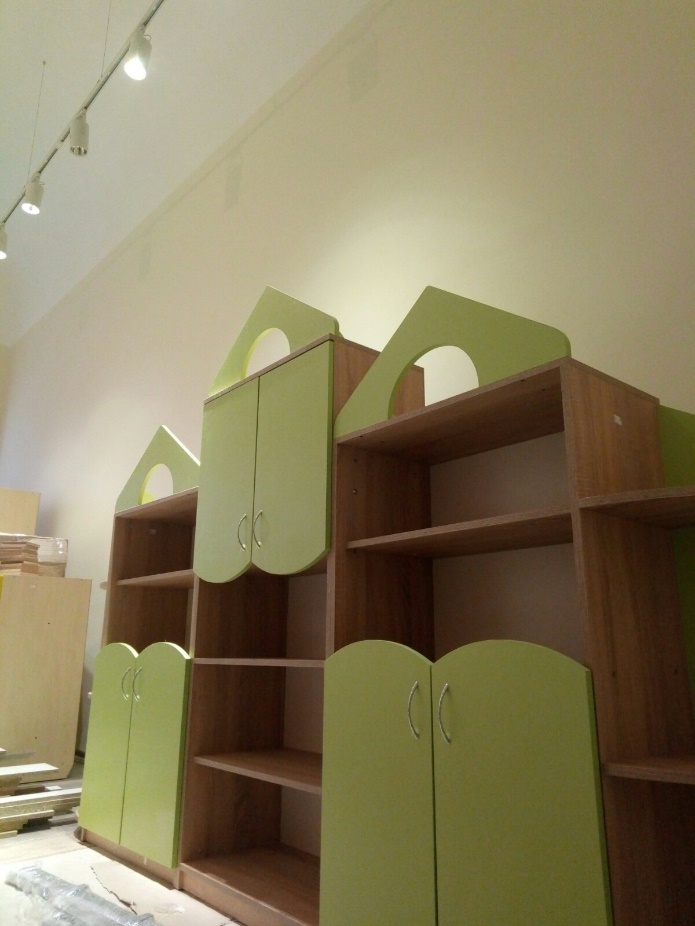 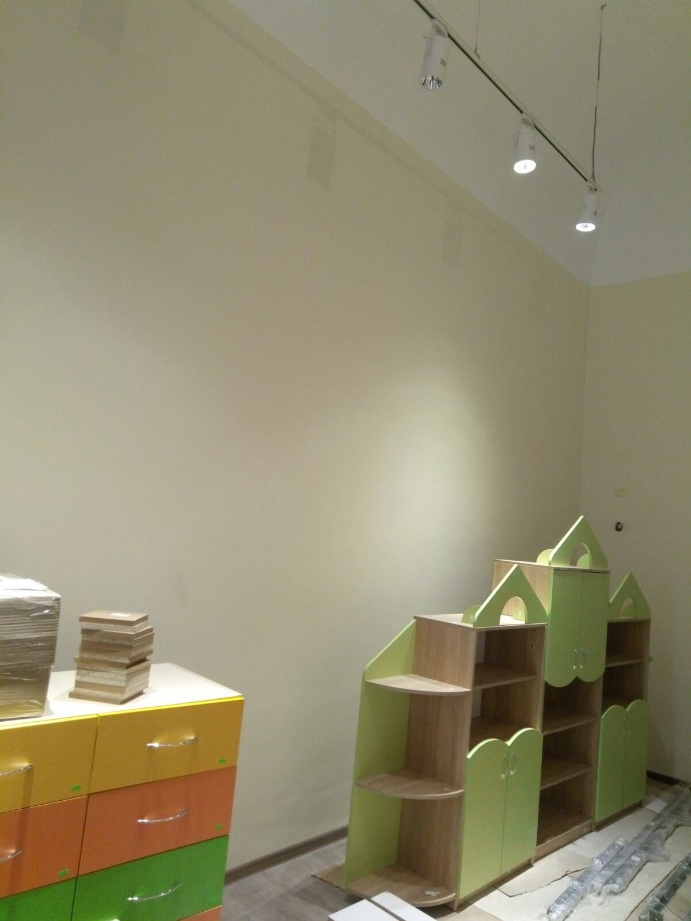 Перспективи роботи Академії на 2020 рік
створення умов для професійного розвитку педагогічних та науково-педагогічних працівників закладів освіти;
підготовка керівних та педагогічних кадрів області до запровадження Концепції «Нова українська школа» та забезпечення науково-методичного супроводу реформування та децентралізації освітньої галузі в області;
здійснення науково-методичного супроводу розвитку інклюзивної освіти в області;
розвиток сучасного інформаційно-освітнього простору в регіоні
функціонування відкритого освітнього простору «Нова українська школа»;
організація освітньої діяльності за отриманими ліцензіями;
створення умов для здійснення наукових досліджень та сприяння  професійній активності науково-педагогічних працівників;
- удосконалення внутрішньої системи забезпечення якості освіти.